Welcome to Absence ManagementExtended Absence (EA)Please locate and open the Cisco AnyConnect VPN Client while waiting for class to start.
[Speaker Notes: Welcome to the Workforce Administration course:
This UCPath training course is designed to teach you how to interact with the UCPath system. It will focus on the concepts, terminology, and processes directly related to the system. Your UC Location may also provide additional resources to help you understand relevant business process or policy information specific to your location or role.]
Steps to Log Into VPN
Locate and open the Cisco AnyConnect VPN client.
Enter sdsc-vpn.ucop.edu and click the Connect button. 
Enter the following:
Select Group: hbldtrn0-training
Enter 1 of these 3 Usernames:
uci_ucpathvpn_01
uci_ucpathvpn_02
uci_ucpathvpn_03
Enter this week’s Password:
Money|Jump




https://hbldtrn1.ucpath-build.devops.universityofcalifornia.edu
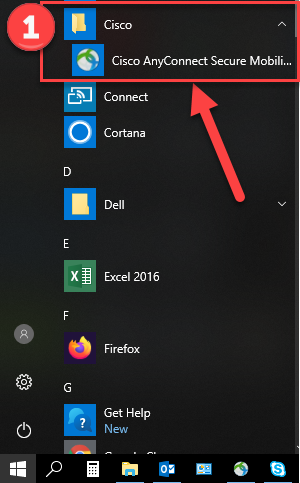 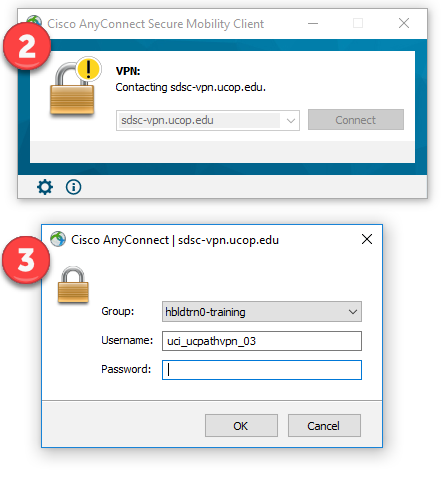 Introductions
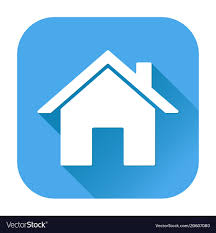 Instructor
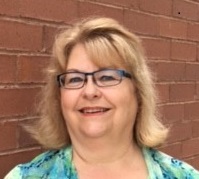 Patricia Roffe
proffe@uci.edu
UCI role
UCPath role
Years at UC
Functional experience
General Rules
Safety & Housekeeping
Classroom Etiquette
Emergency evacuation procedures
Restrooms
Breaks
Please turn off cell phones
No email or web surfing
Return from breaks on time
Please use trash receptacles in the room
Course Agenda
Lesson
[Speaker Notes: What we’re covering]
Course Objectives
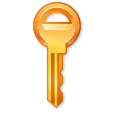 Key Objectives:
Describe the Extended Absence system process.
Identify the fields and functionality of the three (3) Extended Absence (EA) pages.
Create new Extended Absence. 
Extend and Edit Extended Absence.
Return employee from Extended Absence.
Understand the need for the Cognos Report.
[Speaker Notes: Basically, what you will need for Extended Leaves of Absence.]
Things to Know
Extended Absence Requests are used for leaves greater than 5 days.





Absences less than or equal to 5 days should be entered on Timesheet (TRS)

Extended Absence Requests are not for Sick and Vacation or Short Work Breaks
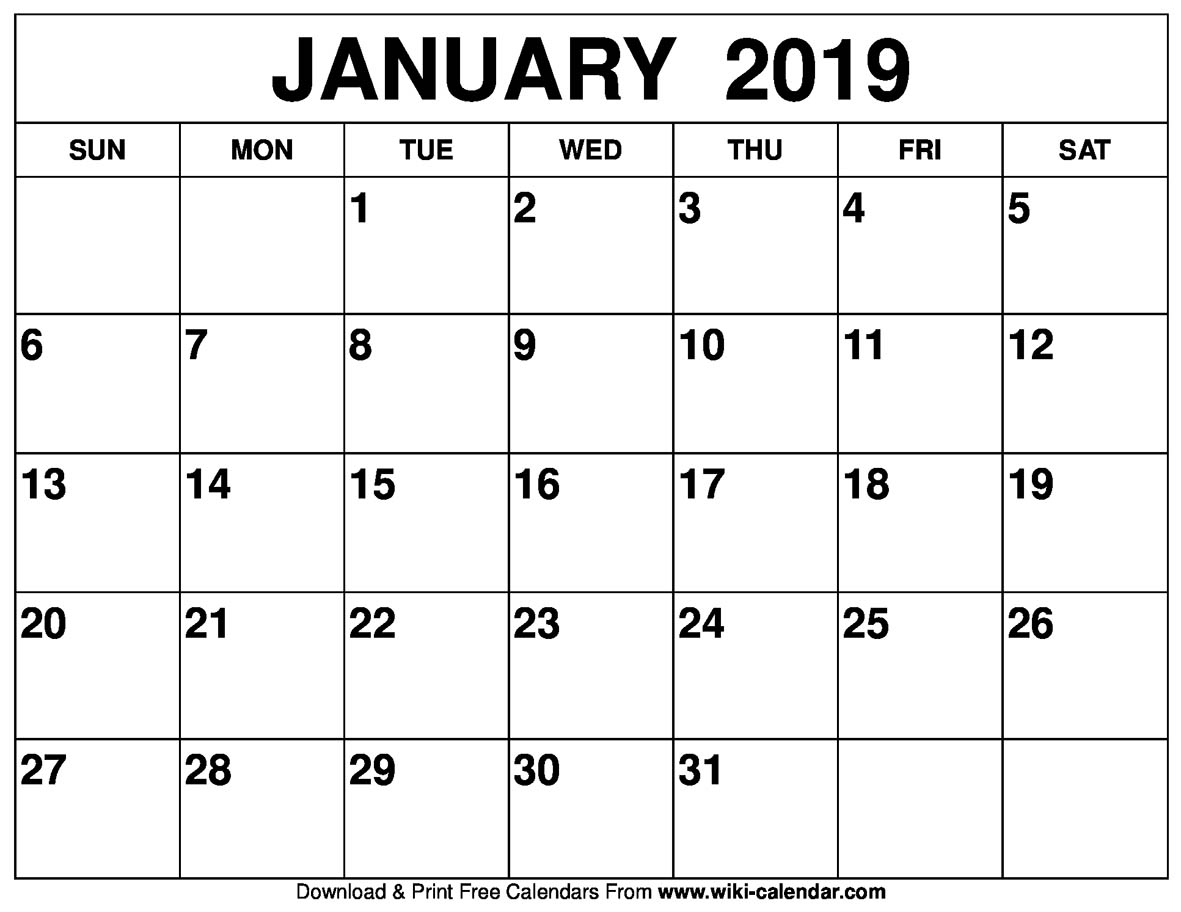 [Speaker Notes: Policy support is available from HR.]
Covid 19
Here’s what we know about entering Covid 19 Extended Absences…
A Covid 19 job aid, dated 5/4/2020 is located on the UCI UCPath website.
Job Aid: The Families First Coronavirus Response Act (FFCRA or Act)12
Stay Current with Covid 19 Updates
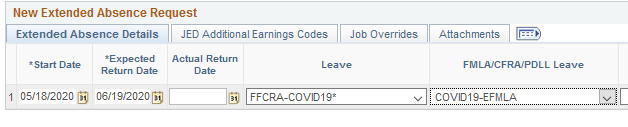 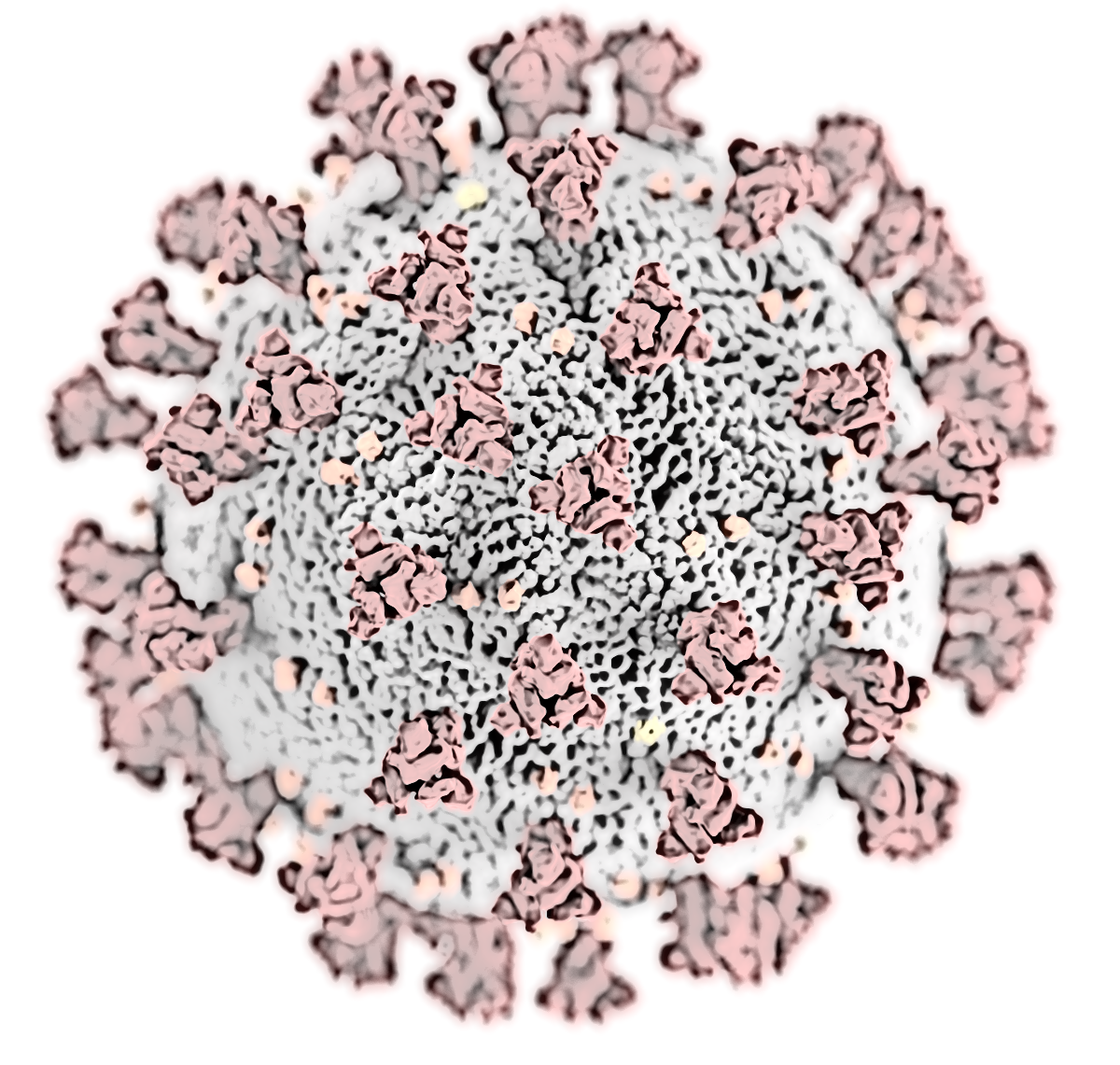 Edit the Extended Absence Leaves completed before these leave types were released to include the leave types as needed.
Extended Absence Types
Leave Initiators submit extended absence requests (after 5 days) on behalf of employees.
Examples of Leave Types
[Speaker Notes: Some familiar examples]
Extended Absence – Approvals
ALL submitted absence requests automatically routes to the appropriate Approvers using Approval Workflow Engine (AWE).
AWE is required for ALL transactions including:
A new absence request
A change to an initial/ existing absence request. 
A new line on the request. 
An edit.
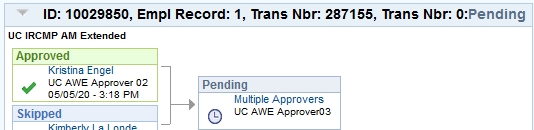 #X#X#
#X#X#
#X#X#X#X#
[Speaker Notes: Animation – ALL
After submission, ALL EA transactions go to local and UCPC Approval. 

To the trainer…this was something learners didn’t ‘hear’.]
AWE – UCPC
UCPC 
Receives email notification that an EA request needs review and approval.
Reviews the absence request. 
If approved, enters the leave into Job Data
If leave is incorrect or invalid, they will Pushback or Deny
[Speaker Notes: Lastly, UCPath enters any appropriate data on the Job Data page.]
Extended Absence – Overview
Extended Absence Process Responsibilities:
Employee
UCPath Center
Works with their leave administrator to create or update a leave.
Location Approver
Reviews and processes all EA requests submitted by the location.
Push Back/ Deny/ Cancel EA Requests.
Manually enter EA Requests in Job Data to ensure the Pay status is updated appropriately and timely.
Approver approves the EA request for further processing. 
Runs local reports to monitor employees on leaves.
Leave Administrator
Submits an EA Request in UCPath. 
Extend/Update the EA Request. 
Returns employee from Extended Absence.
[Speaker Notes: High level overview 
The location – UCI – uses an initiator and an approver. 
UCPC approves and edits Job Data.]
Terminology and Definitions
Absence Takes
The number of units (hours) an employee takes in association with an absence.
Job Data
Module in which employee’s job records are stored. 
Job Data changes are entered in PayPath by an initiator.
[Speaker Notes: Absence Takes are in hours.]
Extended Absence – Process
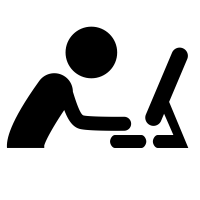 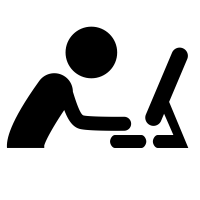 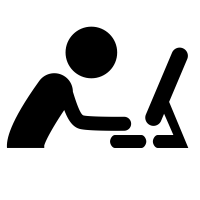 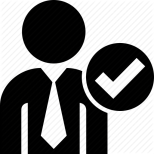 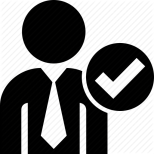 WFA Production
Approver
WFA Production
Approver
Location 
Leave Initiator
Location 
Leave Initiator
Location 
Approver
AWE
AWE
Push Back
Deny
[Speaker Notes: Note: UCI has two levels of AWE approval: one Approver at the Location and one Approver at UCPC WFA Production.
Location Leave Initiator
Caution: gather pre-approval documents
Reviews Benefits Summary information with employee if the employee informs the Location of the extended absence prior to the beginning of the leave. This is especially important for unpaid leaves of absence.
Location Leave Approver
Reviews the EA information. Approves or denies the request. Can also make edits as needed  
UCPC WFA Production Approver
Reviews the EA information. Can approve, deny or push back.
If the request is approved, UCPC WFA Production enters the EA information into the employee’s Job Data.
If there are any issues with the request, UCPC WFA Production does not update the employee’s Job Data and has the option to deny the request or push the request back to the previous Approver for edit.]
EA Pages - Navigation
Navigation: PeopleSoft Menu > Global Payroll & Absence Mgmt > Payee Data > Maintain Absences > UC Customizations……………
There are three (3) pages associated with Extended Absences. 

As they appear in the navigation:

Administer Absence Request – Edit Initial Request
Extended Absence Trans[action] History – View empl’s req’s history 
Request Extended Absence Page – Enter Initial Request/Add new row
As you will probably use them!
2.
3.
1.
Note: Your access and what is displayed is based on your security.
15
[Speaker Notes: Animation

To trainer: explaining the order will help eliminate confusion of the navigation.]
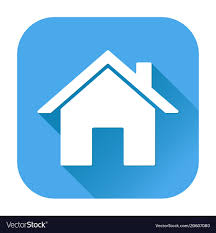 LESSON 1
Request Extended Absence
Lesson Objectives
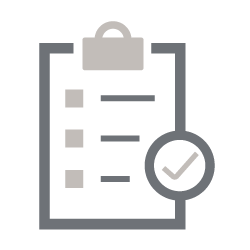 In this lesson we will:
Describe the Request Leave of Absence system process.
Review preliminary information
Identify the fields and functionality of the Request Extended Absence page.
Submit various types of leave.
[Speaker Notes: The Leave of Absence Request submission starts the process.]
Request Extended Absence Page
Navigation: PeopleSoft Menu > Global Payroll & Absence Mgmt > Payee Data > Maintain Absences > UC Customizations > Request Extended Absence
[Speaker Notes: Continuing with navigation explanation and components.]
Preliminary Actions
Initiate the EA Request
Preliminary actions and information
Contact your HR as soon as you know about a EA.
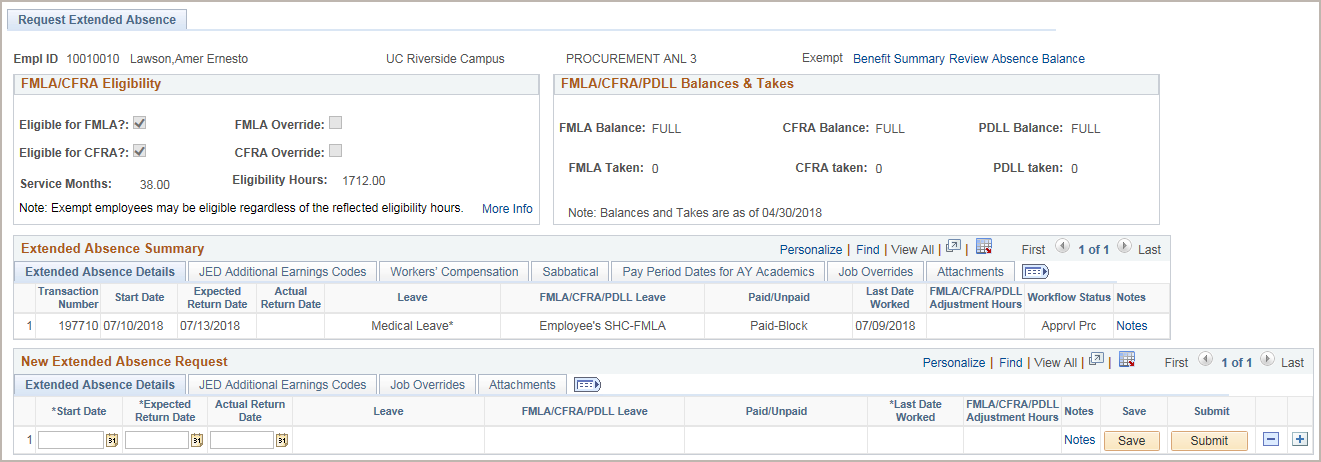 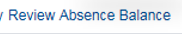 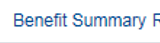 19
[Speaker Notes: Animation – 2 clicks
Before entering the EA, there is preliminary work to do.
This is the Request Extended Absence page. 
Note there are links to other pages you will use in completing the request.
Employee/ initiator remain responsible for any leave counseling and pre-approval for extended absence.]
Preliminary Actions (con’t)
Navigation: PeopleSoft Menu > Benefits > Review Employee Benefits > Benefits Summary
Click the Print Summary and Election Form button. 
Give the forms to the employee.
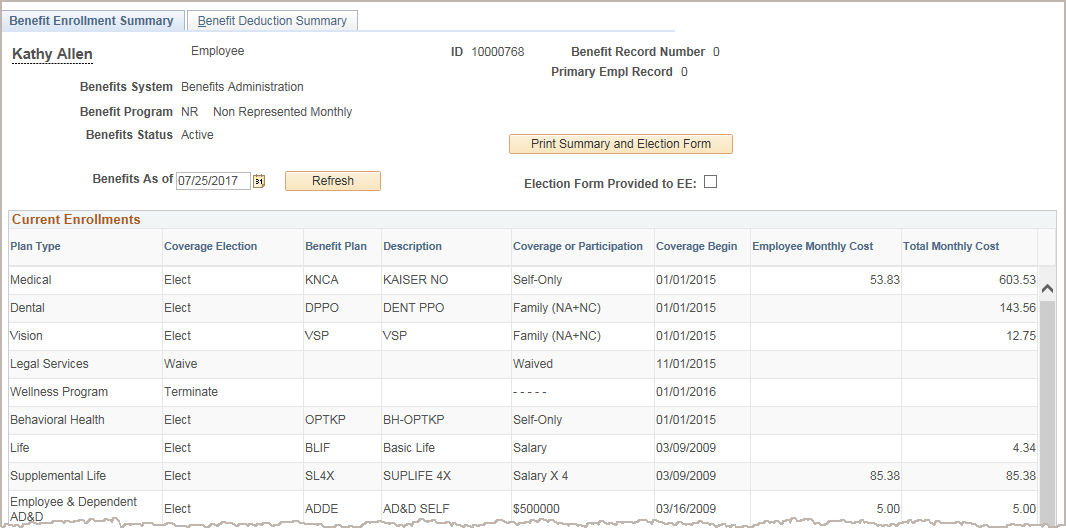 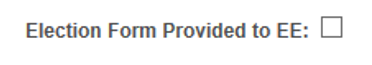 Click the Election Form Provided to EE check box after giving them to the employee.
The Benefits As of date must be a prior month in order to populate the summary page with costs.
Change the date, if necessary, then click Refresh.
[Speaker Notes: Animation – 1 click

Initiators prints the forms and gives them to the employee. 

Two ways to access this page: Use the navigation indicated in this slide or use the link provided within the Request Extended Absence page (shown above).
If employee does not return the Election Form, they continue enrollments in their current elections and will be billed by UCPC for all of the enrollment plans. 
If the employee returns the Election Form, UCPC updates their benefits and bills for elected benefits. 
If all benefits are cancelled, employee does not receive statements.

Completed forms can be submitted on the UCPath site, via fax or via mail. 

Note: The UC continues to pay the employer portion for Health, Vision and Dental during any FML leave (Paid or Unpaid).]
Preliminary Actions (con’t)
Click the Review Absence Balance link to review the employee’s absence balances for all current assignments.
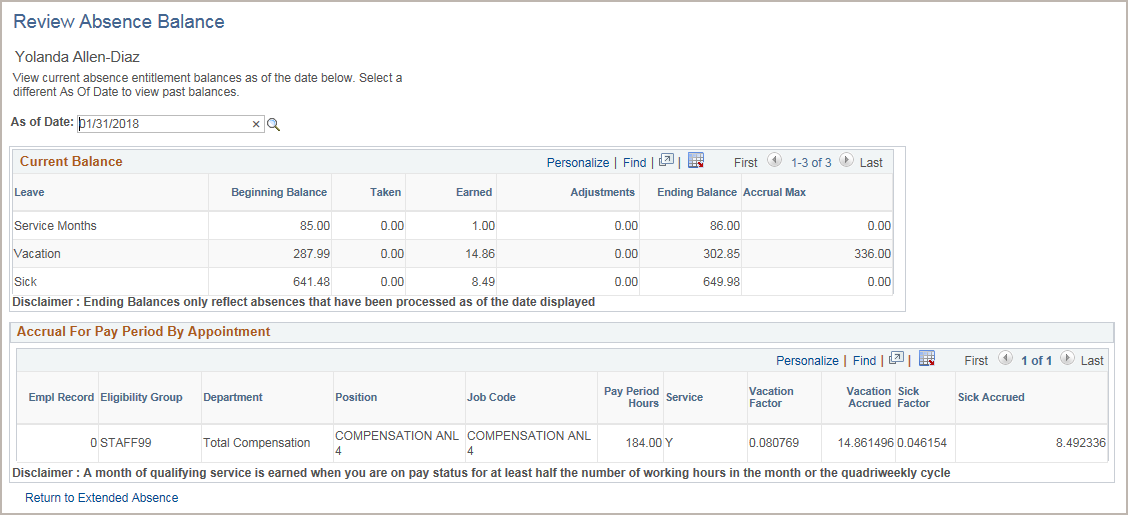 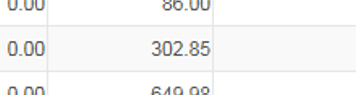 Click to return to Request Extended Absence page.
[Speaker Notes: Animation –
The next link from the Request page..
You can review the employee’s current leave balances on the Review Absence Balance page. This includes Sabbatical credits.
The As of Date defaults to the most recent payroll end date.
For monthly employees the takes processed in the current pay cycle are from the previous calendar month and appear for the previous As of Date on this page. 
The Current Balance section displays current balance details for the leave types associated with the employee. 
The Accrual for Pay Period By Appointment section displays leave details by job assignment. If the employee has multiple jobs, the page displays multiple rows – one for each job.

Accruals
Bi-weekly accrue on a quadri-weekly basis.
Monthly accrue on a monthly basis.
Balances are updated every pay period with takes.]
EA Page Layout
The FMLA/CFRA/PDLL Balances & Takes section provides details on balances and usage (takes).
The FMLA/CFRA Eligibility section provides details on FMLA/CFRA eligibility.
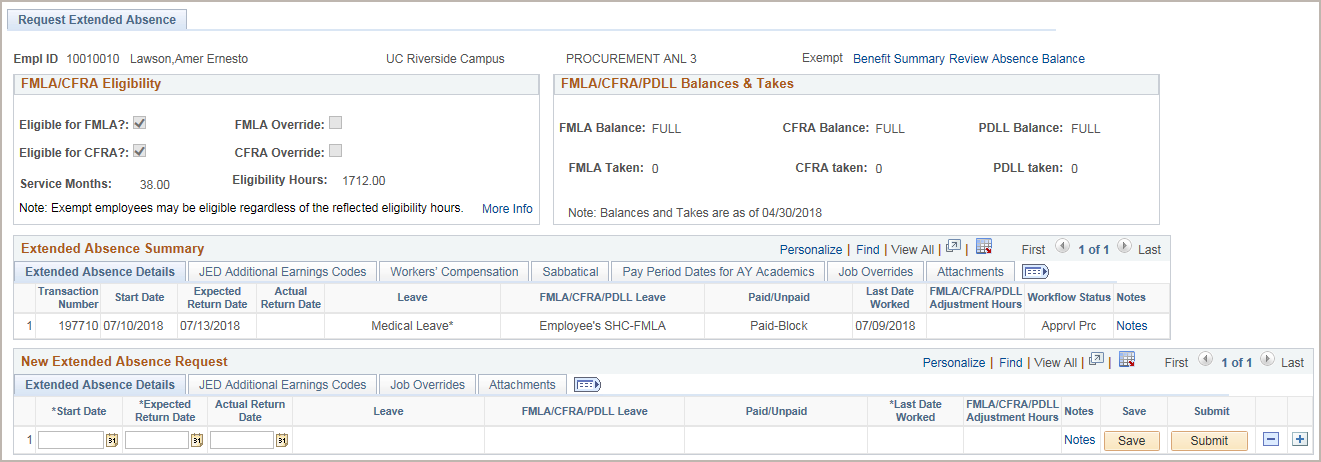 1 Review
2 Review
3 Enter
The Extended Absence Summary section provides a history of leaves taken.
The New Extended Absence Request section allows you to initiate one or more extended absence requests.
[Speaker Notes: Animation.
The sections of the page…emphasize that the entry is mostly on the bottom. 
1st FMLA – At conversion, FMLA/CFRA balances will be ZER0 for all employees. Employees taking FLMA or CFRA will require an override. More later
2nd  – Summary History –two years
3rd – The request portion
The next few slides review the tabs, fields and hyperlinks in more detail.]
Entry Fields
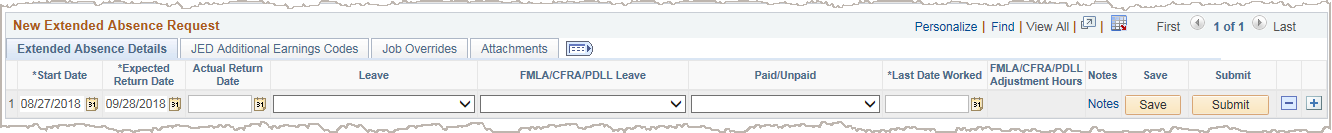 Use the New Extended Absence Request section to enter an initial absence request for an employee. 
Each row is a separate absence or consecutive request.
Accurate entry of these fields is important. They may affect the employee’s pay, accruals, balances, and so on.
Correct leave types ensure that Benefits are billed accurately from UCPath Center.
[Speaker Notes: The NEW [Current] EA Request…where you enter details.

Stress accuracy!]
Field Details - Dates
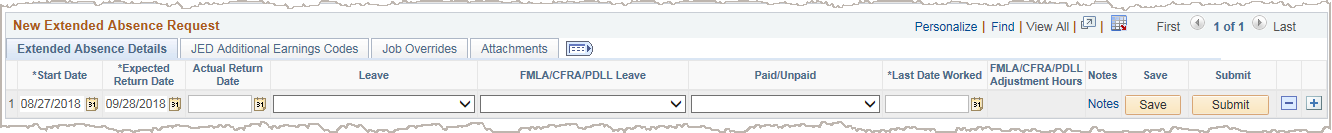 Start Date: Date the employee begins leave*. This date becomes the effective date of the leave in Job Data.
Expected Return Date: Date the employee is expected to return to work.
Actual Return Date: Leave blank for the initial absence request. This field is completed after the employee returns to work.
*Start of leave is the start of their next work day/shift (ie. LDW Friday, Start day Mon if EE works M-F)
[Speaker Notes: Animation

The Start Date, Expected Return Date, and Actual Return Dates are considered service dates and reflect the actual leave dates. 

If the employee is Academic Year (AY) Academic, then a new tab appears for you to enter the employee’s service dates. This topic is discussed later in this training. 

UCPath said that this is a common mistake. Don’t add the Actual Return Date on the Request until employee returns.]
Field Details - Leave Type
If there are any questions: 
Leave Types and FMLA-type codes are provided by HR and AP.
Staff: Contact Department or Campus HR office.
Academic: Contact Academic Personnel (AP) Office.






Job Aid is available for Leave Type Descriptions in UPKs
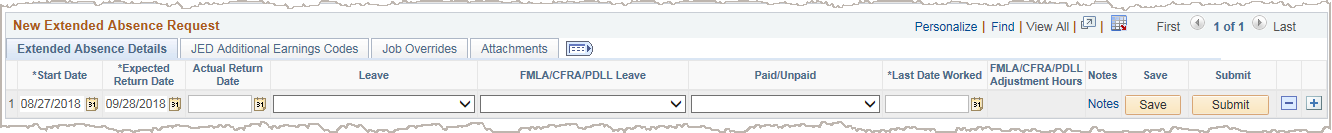 25
[Speaker Notes: Contact HR as part of the preliminary actions for the EA. 
Do not select leave types and FMLA data w/o their approval.]
Field Details – Leave Type (Cont)
The Leave field displays after the dates are entered.
Leave is necessary for the EA Request.
Select the type of leave given to you by HR.
The Leave options that appear in the list are dependent on the Eligibility Group assigned to the employee.
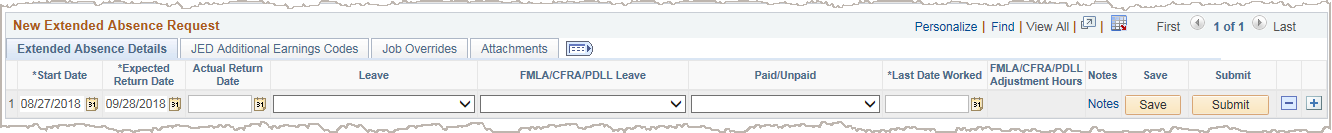 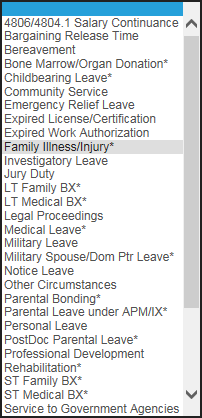 Job Data Entry
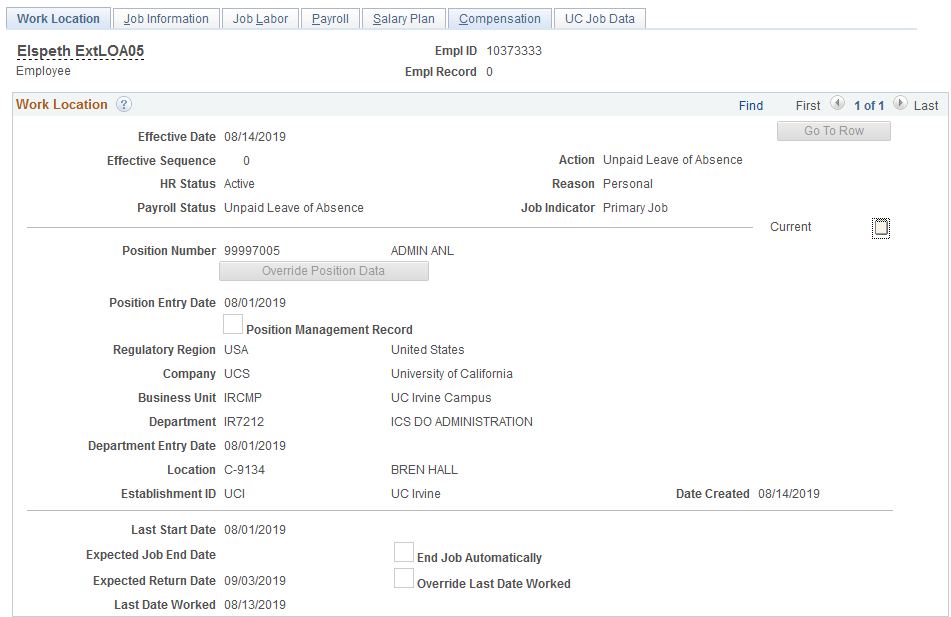 *
[Speaker Notes: Note the leave options. The list depends upon the employee’s eligibility group.

(Mention this again.) Contact HR Benefits to select leave type and FMLA. This applies to all initiators. Some selections can have minor differences in the title, but big implications.]
Field Details – Leave Type (Cont)
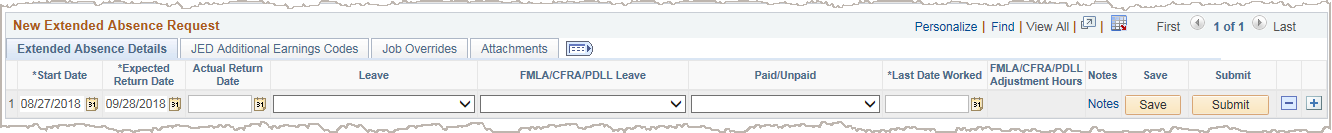 *
Remember, the Leave field is necessary for the EA Request.

If an * is next to the Leave Type, then it may be necessary to select a value from the drop-down in the FMLA/CFRA/PDLL Leave field. The data for these fields is provided by HR.
Accurate entry of these fields is important. They may affect the employee’s pay, accruals, balances, and so on.
[Speaker Notes: Leave values with an * may require an FMLA/CFRA/PDLL Leave.]
Field Details - FMLA/CFRA/PDLL
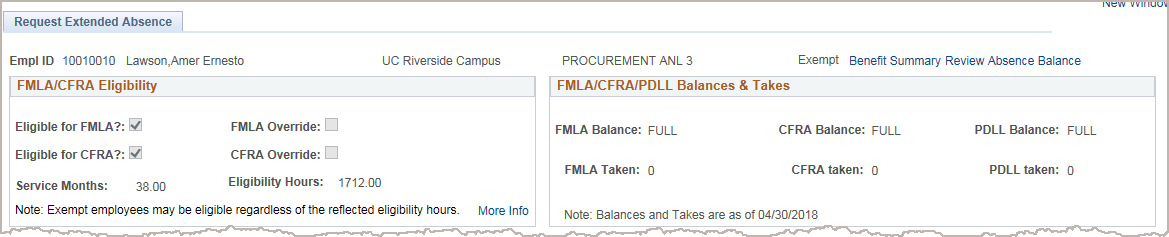 Use only if FMLA eligibility is wrong, or told to do so by HR.
[Speaker Notes: Animation

To meet eligibility the employee must have 12 months of cumulative UC service and have worked at least 1250 hours in the 12 months immediately preceding the leave.

After implementation, some examples of when you may need to use the override:
Employee met the hours requirement after the last system update.
Exempt employees who routinely work hours over their appointment percentage.
Employee worked at another UC location and the information has not yet been captured in UCPath.]
Field Details - FMLA/CFRA/PDLL (Cont)
Select the option from the FMLA/CFRA/PDLL Leave list given to you by HR.
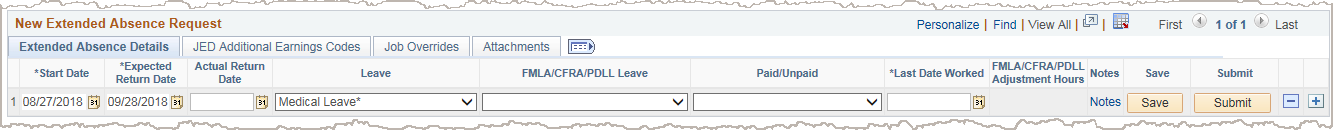 *
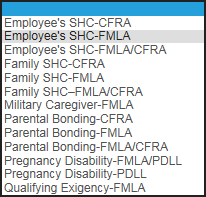 The FMLA/CFRA/PDLL field is needed only when the EA is specific to FMLA, CFRA or PDLL. SHC = Serious Health Condition.
You MUST use a Leave type when using the FMLA/CFRA/PDLL Leave field. 
Use a single row when using both.
[Speaker Notes: Another list of options display. Note that the Leave-type and FMLA selections are on the same line.]
Field Details - Paid/Unpaid
The following options are available for the Paid/Unpaid field, which identifies whether the leave is paid or unpaid.
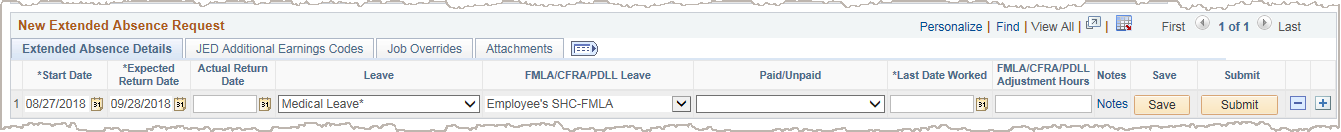 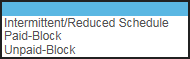 [Speaker Notes: Some employees take EAs with part being PAID and part being UNPAID.
Note: Intermittent/Reduced Schedule are not entered into Job Data]
Field Details - Last Date Worked
Last Date Worked is a required field.
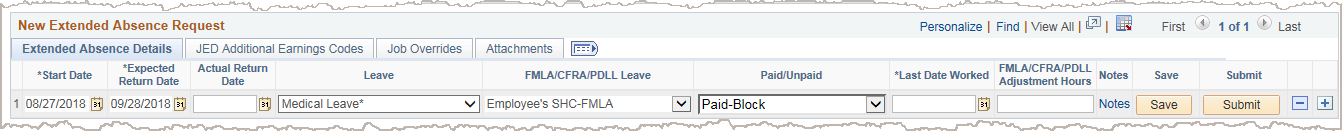 Last date the employee was physically at work. Holidays are accounted for in TRS.
This field is used to complete the UC Statements to the Disability Vendor. 
Start Date should be the employee’s next normal work day/shift (ie. LDW Friday, Start day Mon if EE works M-F)
AFTER Last Day Worked!
[Speaker Notes: For example, if a person is paid hourly and they became sick or injured during their workday, they could have a Last Date Worked the same date as the Start Date. 
Ignore holidays, which are accounted for in TRS. What was the last day worked?]
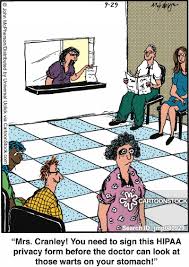 Field Details - Notes
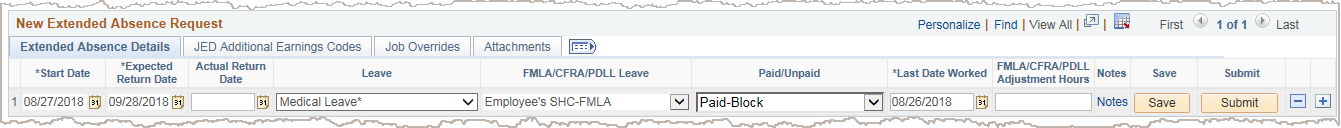 Notes are required. 
Notes are the only way to record the history of actions taken on a request.
The Notes link is visible only when on the Extended Absence Details tab.
A note about notes.
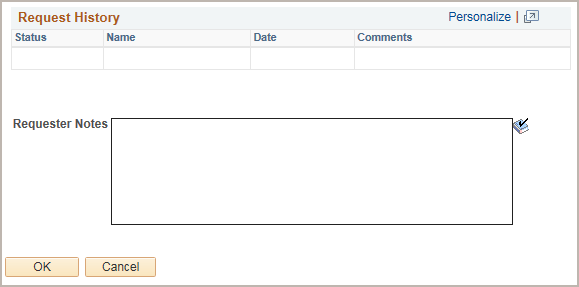 “Mrs. Hart! You need to sign this HIPAA privacy form before the doctor can look at those warts on your stomach!”
[Speaker Notes: Animation - Absence requests are NOT Effective Dated. It’s important to explain any details of the absence request using the Notes field. 

Notes are saved along with the date of the absence request and the name of the person who entered the notes. Each time an edit is entered and a new note is added, the note is stacked on top of the previous notes.

Click for animation; – A bit about notes…Don’t get too personal (HIPAA?) but make it meaningful. It is good to think about this for all notes you enter in UCPath.]
Edit EA Transaction 12345: 10/01/2019-10/22/2019 Paid Leave/ Parental Bonding. Leave is no longer paid. Change – ‘Paid/Unpaid’ field to Unpaid
(a better note)
Field Details – Notes (con’t)
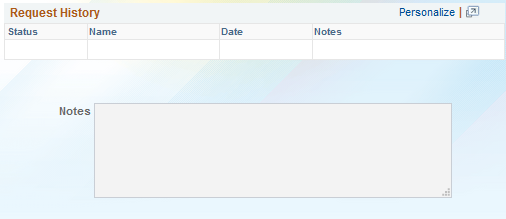 Edit the initial extended absence request and update the Paid/Unpaid field  from Paid to Unpaid
(an okay note)
Notes are used by UCPC:
To understand the request.
For guidance in selecting entries on the employee’s Job Data.
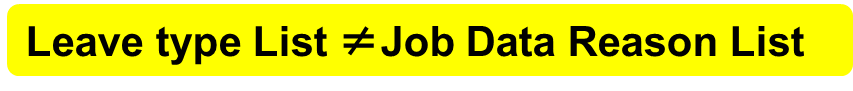 [Speaker Notes: Animation - 2 clicks

Not a good note. A better note.

Notes will help UCPC enter the right leave-type in Job Data. 
The leave list in EA is not the same as the list available in Job Data]
Field Details - Attachments
Expand  tabs
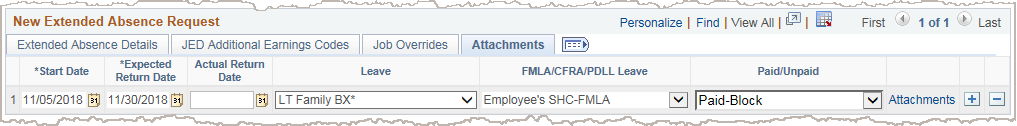 The Attachments tab displays the Attachments link. Click the link to upload EA attachments.
Add the attachment to the appropriate folder.
Attachments may include confidential documents, such as an FML certification. 
Best Practices – scan when the documents are physically first received
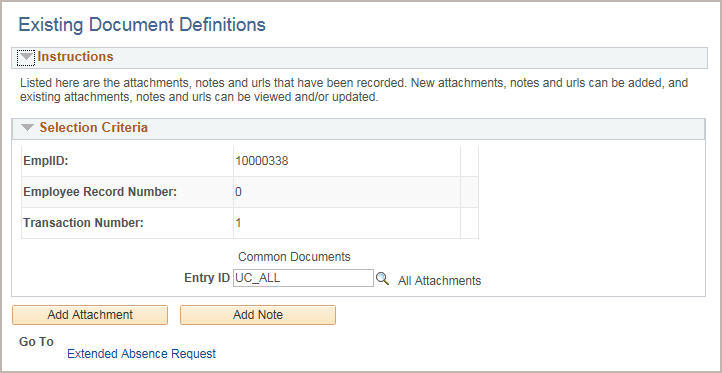 Note: Use this sequence.
Save
Add attachments
Submit on EA Details Tab.
[Speaker Notes: Recommended / required process for adding attachments: 
Scan documents as you get them.
Complete absence request entry.
Click Save.
Add attachments.
Click Submit.]
Extended Absence – Job Data
EA fields which UCPC updates on the employee’s Job Record appear on Job Data . 
Workforce Administration>Job Information>Job Data


Use the Work Location Tab to view the following
Leave Dates
Leave type and/or FMLA/CFRA/PDLL Leave
Paid/Unpaid
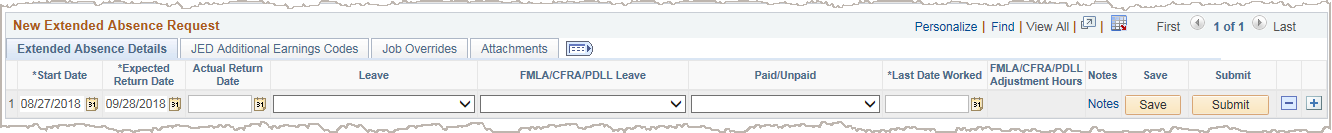 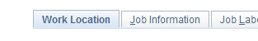 [Speaker Notes: Job Data is an important part of the EA process, completed by UCPC.]
Extended Absence – Job Data (con’t)
The UCPath Center (UCPC) WFA Production:
Reviews and enters request information in Job Data.
Records on all employee’s active Empl Records (Multiple jobs) in all Business Units unless otherwise indicated in the request.
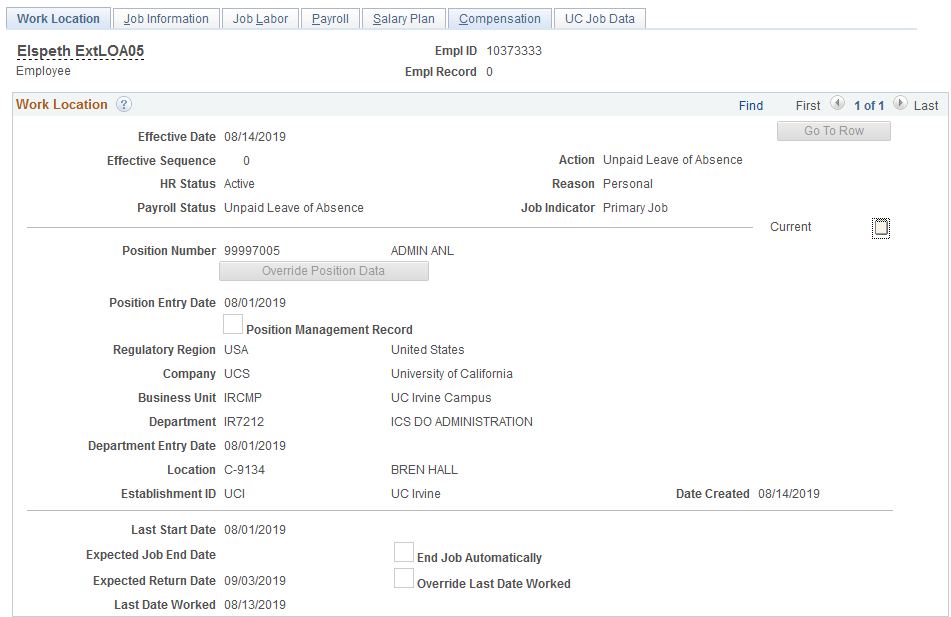 Job Data Page
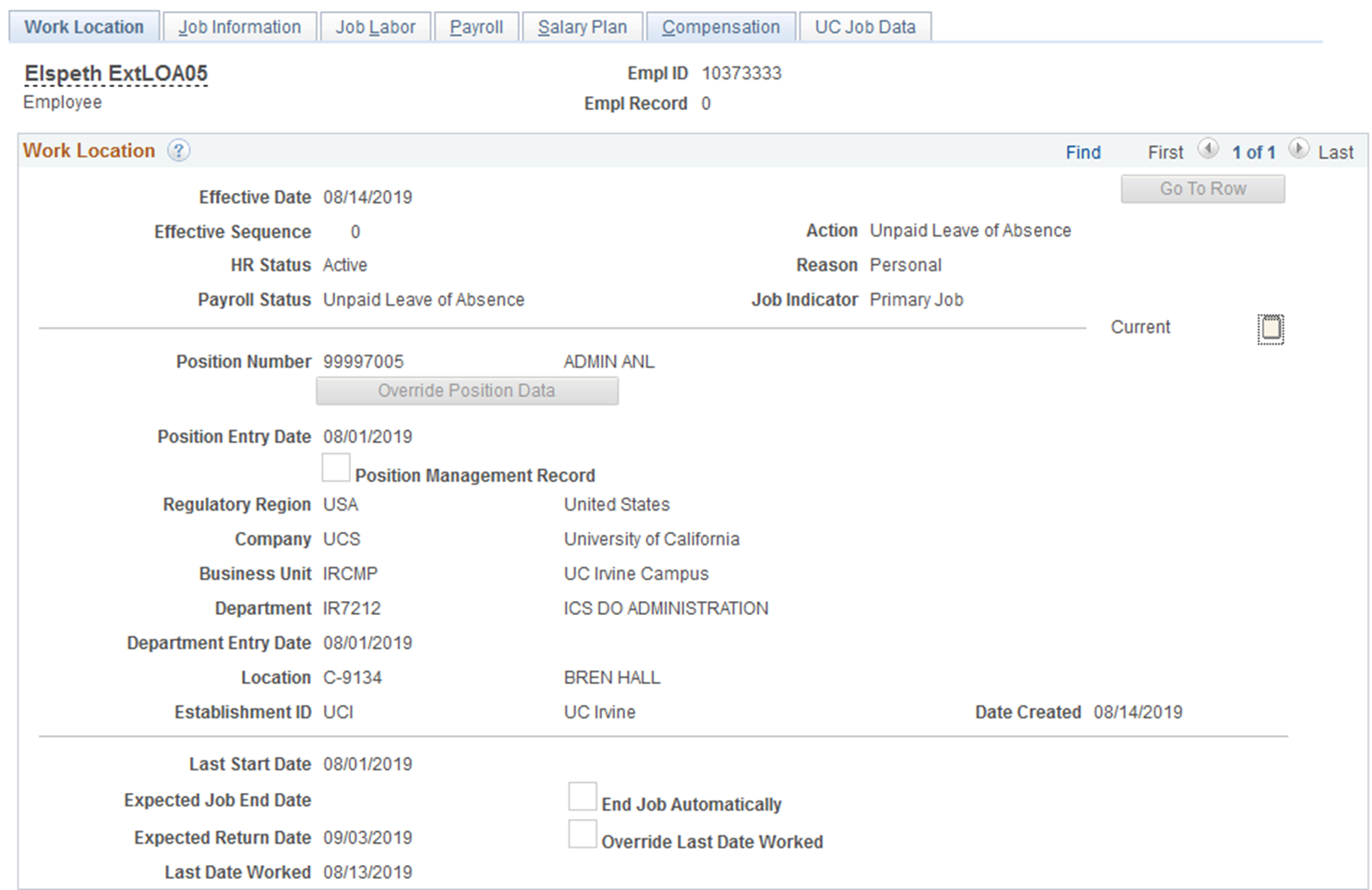 [Speaker Notes: Animation- 3 clicks

What they look like in Job Data.

Initially the information on Job Data is created by UCPath Center using HR Template.]
Exercise 1
Submit Medical EA Request
This is your opportunity to practice this task on your own.
Create a new leave request for a person on:
FMLA Medical Leave for SHC Aug 12, returning Oct 16

Ask your instructor for assistance.



https://hbldtrn1.ucpath-build.devops.universityofcalifornia.edu
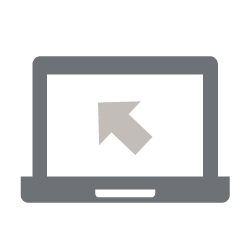 Extended Absence Summary
This section displays two years of leave history submitted for the employee.




Click the View All link to display all leave history.
Select the tabs to view additional leave information.
Note: The requests submitted from the exercises are displayed in the summary.
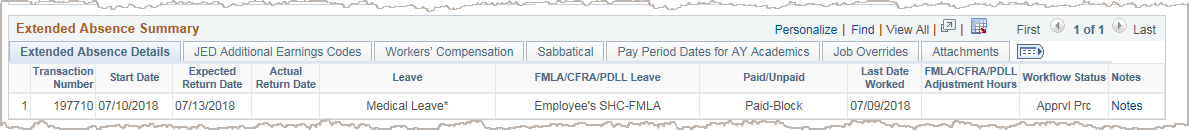 [Speaker Notes: When the EA request is submitted it is viewed in the EA Summary section. This section is view only.]
Extended Absence Request – Other Tabs & Data
JED

Sabbaticals

Job Overrides

Workers’ Compensations 

Pay Period Dates for AY Academics

FMLA/CFRA/PDLL Adjustment Hours
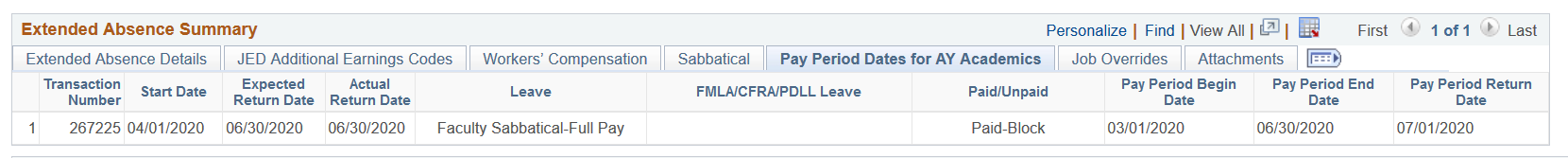 [Speaker Notes: There is other information required on the EA request, depending upon…
leave-type
type of employee]
Dynamic Fields
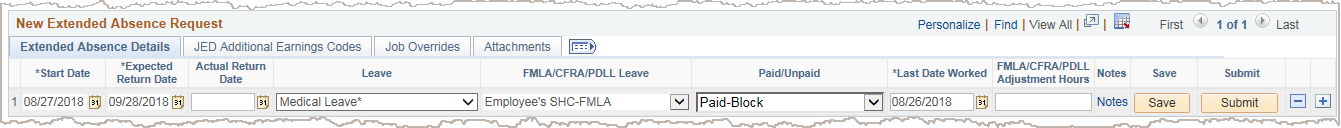 FMLA/CFRA/PDLL hours are auto-calculated using: 
TSR for Paid EA 
Normal hours for Unpaid EA
		BUT …
For employees with alternative schedules, you can manually provide FMLA/CFRA/PDLL usage hours for the entire leave period using the FMLA/CFRA/PDLL Adjustment Hours field.
If manual hours are provided, UCPath system does not automatically calculate FMLA/CFRA/PDLL hours and deduct from balance. 
UCPC updates the balance.
[Speaker Notes: The FMLA/CFRA/PDLL Adjustment Hours field becomes available for the Unpaid-Block option. Entries in this field override whatever is submitted for the auto-calc value for unpaid.]
Job Overrides Tab – Exclude Jobs
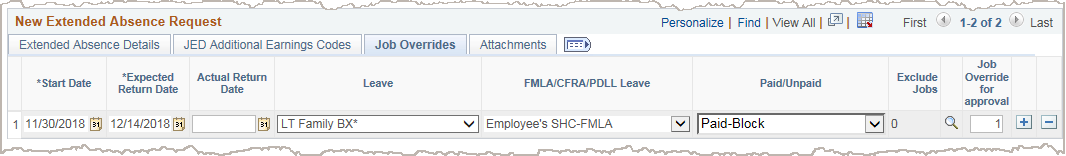 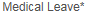 The Job Overrides tab displays two fields: Exclude Jobs and Job Override for approval.
The absence request applies to all of the employee’s jobs across all Business Units…UNLESS…
User enters the Empl Record(s) of the job(s) to exclude in the Exclude Jobs field. 
Use a comma to exclude one or more of the jobs; such as 0,2 in the Exclude Job field.
The Lookup button for the Exclude Jobs field displays only if the employee has more than one job.
[Speaker Notes: Click and complete the Job Override tab only when a job is being excluded from the leave.]
Job Overrides Tab – Job Override/approval
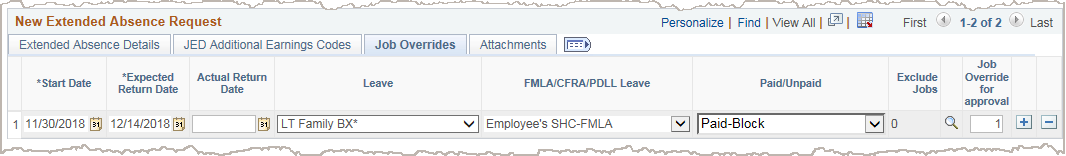 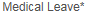 Job Override for approval field:
Defaults to the Empl Record number of the primary job. 
The Empl Record number can be changed.
Break
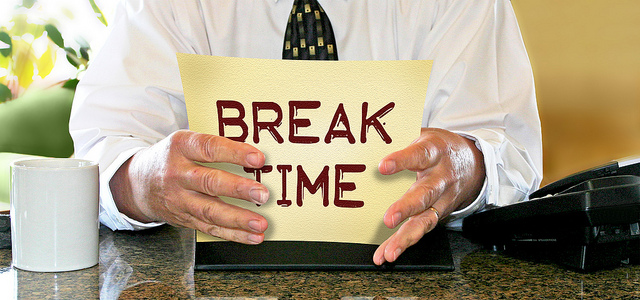 BREAK TIME
Academic Personnel Tabs and Dynamic Fields


The Office of Academic Personnel’s website [ap.uci.edu] has information on: 
Policies and Procedures 
Service and Pay Period dates
Depends on Pay Freq  AY9/12 or 12/12 	(Job Aid > Comp)	


The following academic section applies to only AY Faculty. 
To find out a faculty member’s Eligibility Group:
Go to Job Data, the Payroll Tab
Absence Management System
Look for

If a Senate Faculty member does not have the Eligibility Group of ACAYSABB, fill out the Job Data and Position forms to change Union Code to A9 and Elig Grp to ACAYSABB and open a UCPC Case.
Eligibility Group	ACAYSABB		Academic AY Faculty Sabbatical
Dynamic Tabs - Academic Year (AY)
If an academic year (AY) academic employee is selected, the Pay Period Dates for AY Academics tab displays for all EAs.
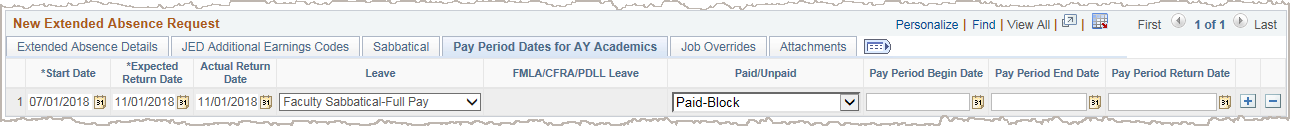 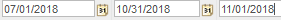 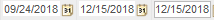 If a sabbatical Leave type is selected, the Sabbatical tab displays.
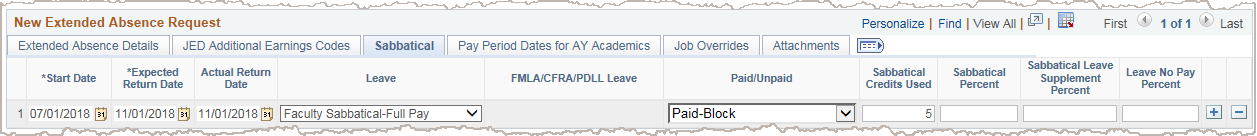 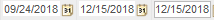 These tabs display if the employee’s 
Eligibility Group is ACAYSABB.
Contact the AP group or go to ap.uci.edu for more information.
Dynamic Tabs – Dates for AY Academics
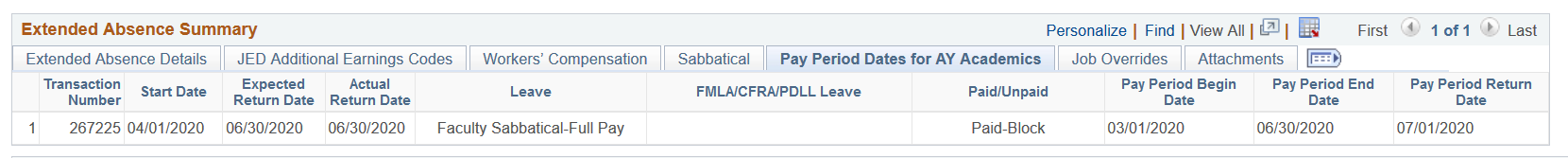 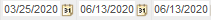 Service Dates
Enter appropriate service dates in: 
Start Date 
Example: Qtr Begin Date
Expected Return Date
Example: Qtr End Date + 1 day
Actual Return Date  
Same as Expected Return Date
Note: Enter prior to return ONLY for sabbaticals.
Pay Periods 
Complete tab for ALL AY EA.
Pay Period Begin Date 
Beginning of Pay Period when leave begins
Effective Date of the leave in Job Data
Pay Period End Date  
End of Pay Period when leave ends
Expected Return Date in Job Data
Pay Period Return Date 
Pay Period End Date (when the employee returns to work) + 1 day  
Enter ONLY for a Sabbatical Leave
Contact the AP group or go to ap.uci.edu 
for leaves that occur in the middle of a Pay Period, for more information.
[Speaker Notes: Important  - The last bullet under Pay Periods is a change 9.2020. Do Not enter Pay Period Return Date unless the leave is a Sabbatical.]
Dynamic Tabs - Sabbatical
If a sabbatical Leave type is selected, the Sabbatical tab appears.
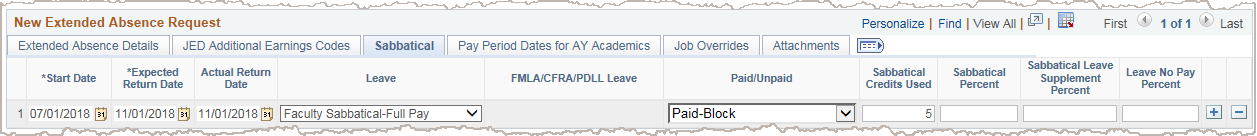 Intermittent
Sabbatical Credits Used: Entered as a positive number. (Review on Absence Balance page) After the leave is approved, credits are populated in Manage Accruals. 
Sabbatical Percent: Percent of sabbatical leave.
Sabbatical Leave Supplement Percent: Dean’s Supplement (subject to Location approval).
Leave No Pay Percent: The percent of the leave with no pay. 
Do Not enter earn codes in the JED Additional Earning Codes tab for partial sabbatical absence requests.
AP Support
Unpaid
[Speaker Notes: Animation
There are no intermittent or unpaid sabbaticals!

For sabbatical adjustments, a row is inserted in the Manage Accruals page upon approval of the transaction 
and Locations can see those adjusted hours on Manage Accruals page. 

There are NO Academic leaves such as Sabbatical or Partial Sabbatical as intermittent or unpaid leaves. The JED percentages should be entered in the leave request to include the percent of leave no pay or supplements. 

AP Support is available to help with what to enter.]
JED – Additional Earning Codes Tab
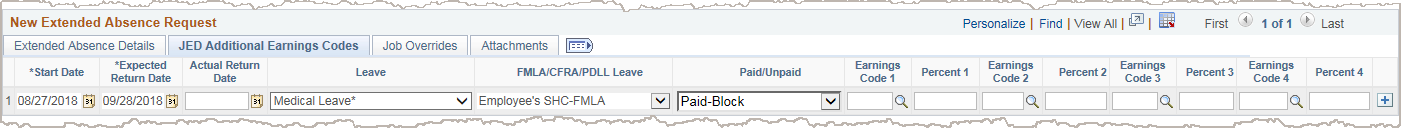 Do not include Job Earnings Distribution for FML/ CFRA/ PDLL type leaves for non-academic jobs.
Use the JED – Additional Earnings Codes tab for: 
Some Military leaves
Some Academic Medical
Partial Academic Leaves without pay excluding Sabbatical
For sabbatical, use Sabbatical Tab
[Speaker Notes: Per the organization alignment…Location should not include Job Earnings Distribution for FML/ CFRA/ PDLL type leaves for non-academic appointees. 

Note the limited number of applicable employees that JED applies to.

Job Earnings is used for some Academic Medical leaves, as well as Sabbatical, Workers Comp and Military Leaves.]
JED – Additional Earning Codes (cont’d)
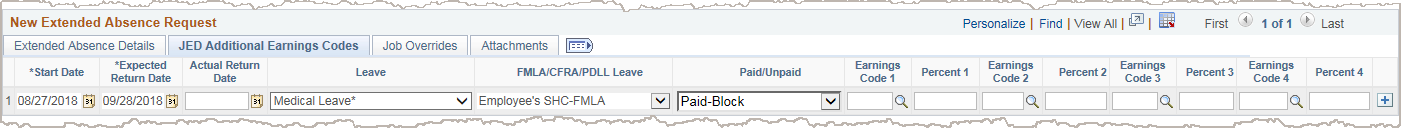 Job Earnings Distribution must match how compensation is setup in Job Data.
Earnings Codes added to the Absence Request must be 			                           edited on the Absence Request.
Enter the Job Earnings Distribution for the employee when needed – this provides direction for UCPC when updating employee record.  
The sum of each earnings codes percentages must equal 100%.
Exercise 2
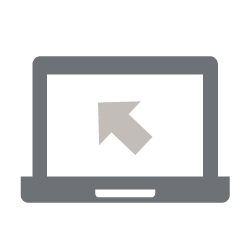 Submit Sabbatical Leave of Absence Request
This is your opportunity to practice this task on your own.
Create an initial leave request for an AY/FY academic on sabbatical according to the details on the workbook.
Ask your instructor for assistance.
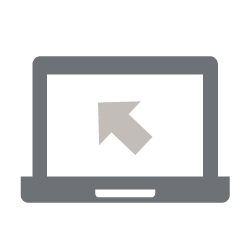 Academic Personal Resources
AP website 
AP email
UPK Sabbatical
UPK Partial Sabbatical
Job Aid Partial Sabbatical
[Speaker Notes: For UPK simulation-based exercises, instruct the users to open the Try It view and complete the task.]
Dynamic Tabs - Workers’ Compensation
The Workers’ Compensation Leave is entered by UCI Central HR.




Note: The WC Election Form needs to be provided to employee and returned to UCI Central HR prior to processing. 

When an employee notifies the department of a Workers’ Compensation leave, contact Central HR. 

Central HR will work with UCPC to complete.
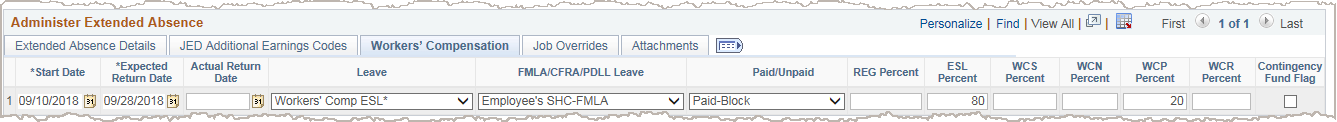 [Speaker Notes: HR and/or UCPC will complete Workers’ Compensation EAs.]
Add and Delete Rows
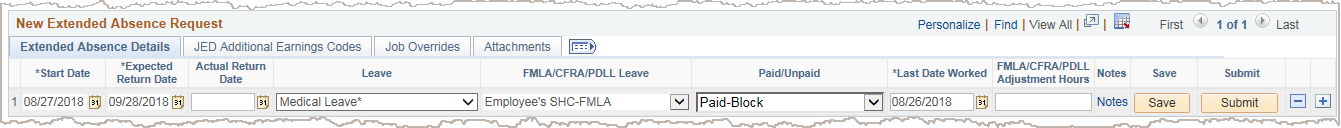 Click the add-a-row button to insert a new absence request ROW.
Different absence with immediately preceding working days. 
Same absence (consecutive) with details/edits which require a new row. 
No Concurrent absences allowed. (1 request for both parents sick).
Click the delete-a-row button to remove a absence request row. 
You cannot delete a row after it has been submitted for approval.
The add/delete row buttons are only available from the Request Extended Absence page. 
If you access a request from the Administer Extended Absence page, the add/delete row buttons are not available.
[Speaker Notes: Further explanations on entering multiple request rows is covered a bit later.]
Lesson Objectives Review
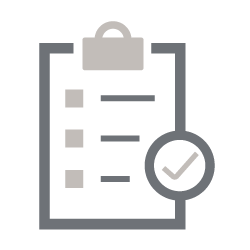 Having completed this lesson, you should be able to:
Describe the Request Leave of Absence system process.
Find and send preliminary information.
Identify the fields, tabs and functionality of the Request Extended Absence page.
Understand and submit the various types of leave.
53
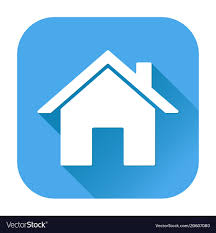 LESSON 2
Administer EA page - 
View & Edit Leave of Absence
Lesson Objectives
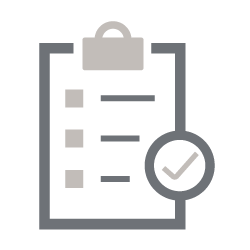 In this lesson we will:
Identify the fields and functionality of the Administer Extended Absence page.
View leave of absence requests.
List the key system steps to edit a leave of absence.
Extend leave of absence.
Edit leave of absence request.
Cancel leave of absence request.
[Speaker Notes: The Leave of Absence Request submission starts the process.]
Administer EA – Overview
The Administer Extended Absence page is used by Initiators and Approvers to edit existing Absence Request.
Search for EA’s using various search criteria, such as status, leave type or employee ID.
View the details of existing EA requests.
Edit a EA request 
Change existing fields on an existing line. (type over)
Add a new row to create a sequential and different action.
Cancel an EA request
[Speaker Notes: Edits and cancels for a leave are initiated from this page.]
The Language of Edit EA
New Request
Initial Request
New [Request] Row = needed for Edit
The first time a EA request is created
[Speaker Notes: It’s important to use the right/same terminology to avoid confusion between a New Request and a New Request ROW.]
Administer Extended Absence
Navigation: PeopleSoft Menu > Global Payroll & Absence Mgmt > Payee Data > Maintain Absences > UC Customizations > Administer Extended Absence
Administer Extended Absence
Navigation: PeopleSoft Menu > Global Payroll & Absence Mgmt > Payee Data > Maintain Absences > UC Customizations > Administer Extended Absence
Information for employees for whom you have security (row-level security).
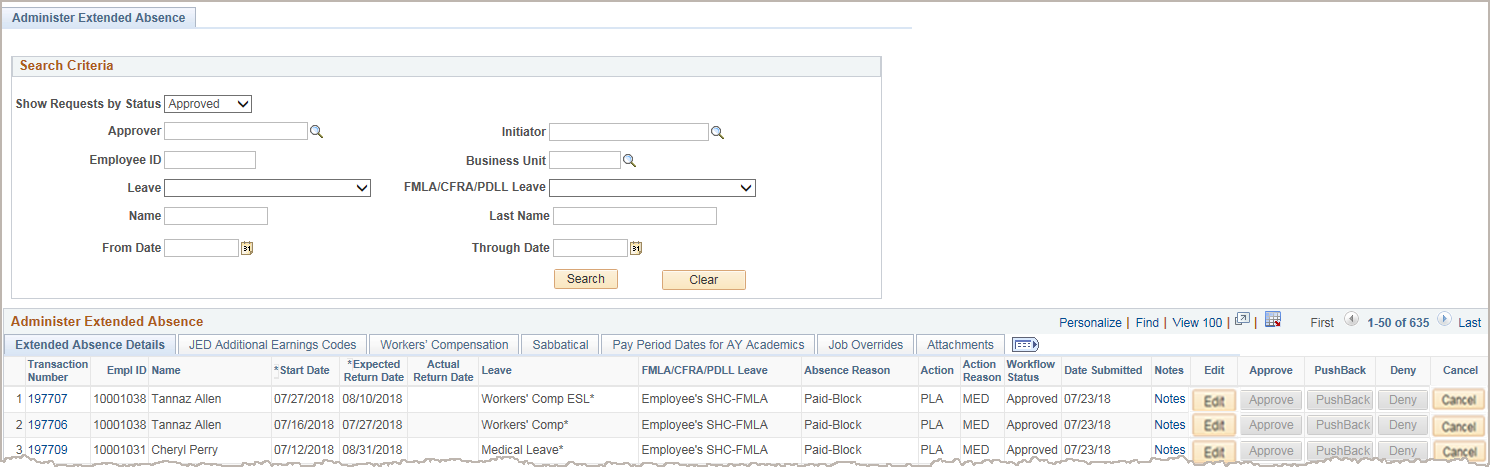 Enter Search Criteria, 
click Search, and 
view results in the Administer Extended Absence section.
AWE
Job Data
Use the tabs to view specific information for each EA row.
[Speaker Notes: Animation for yellow box information.]
Administer Initial Request
Locate the initial request using the Administer Extended Absence page.
Only requests with a status of Submitted and Approved can be edited from the Administer Extended Absence page.
Click Edit to open the absence request details page.
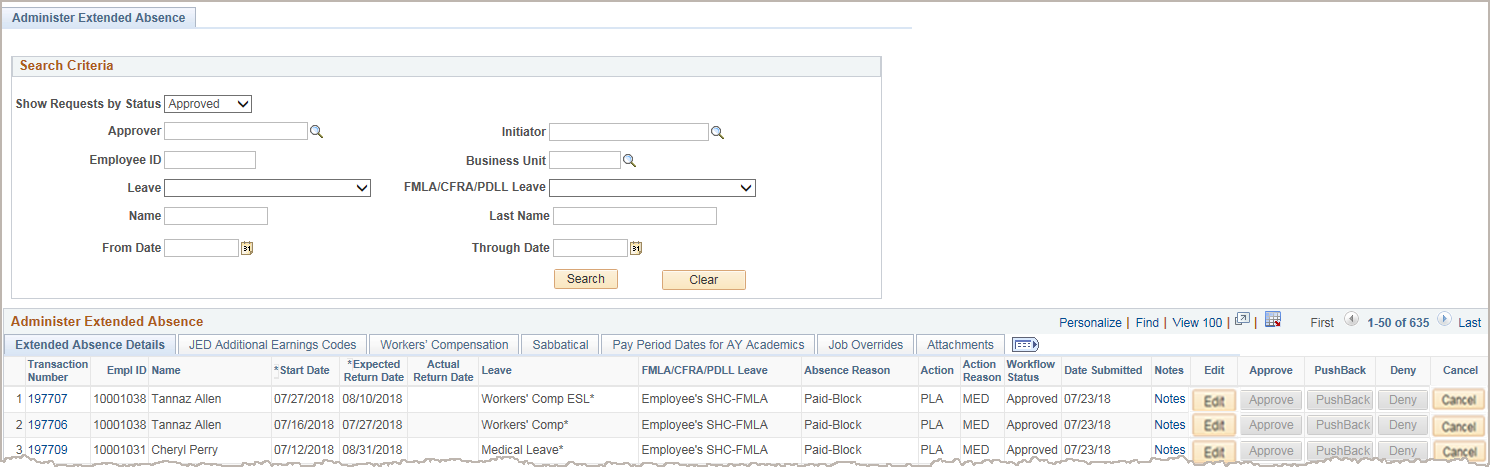 Saved (Saved for Later) requests must be accessed from the Request Extended Absence page.
[Speaker Notes: Animation – 3 clicks

Click the edit button to Edit.]
Edit Leave of Absence – Key Steps
[Speaker Notes: You need to understand the ways to make edits so you can decide which  one to choose.]
Administer Request Keys
The initial request is new…using Request Extended Absence.

ANY change to the initial (existing) request is EDIT…starting with Administer Extended Absence. 

Administer = EDIT

There are two (2) ways to Edit…
Type over/add
Add a new request row to the existing request
62
[Speaker Notes: Using the right language, the 2 ways to edit an EA become clearer.]
Administer Request Keys (con’t)
Add a New Request Row






Add subsequent rows
Switch to Request Extended Absence
Type Over/Add






Changes on the same row
Stay on Administer page
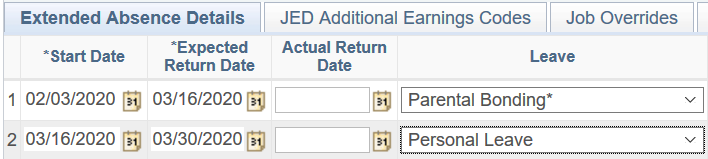 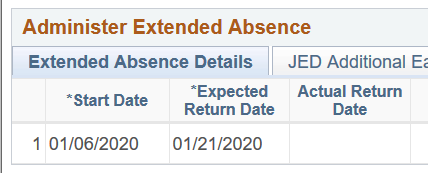 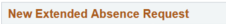 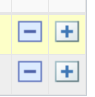 ➠
1/28/2020
63
[Speaker Notes: Location Leave Initiator
Access the existing approved leave of absence using the Administer Extended Absence page.
Edit the request by typing over the existing data, enter a note and submit the edited request.
The updated request routes for approval.

Or
Access the existing approved leave of absence using the Administer Extended Absence page.
Click edit
Add a new request ROW if changing leave type or moving a portion of the EA from Paid to Unpaid or Unpaid to Paid.
Ensure the Start Date of the new absence request matches the Expected Return Date of the existing absence request. (You may need to edit the Expected Return Date of the existing absence request.)
Enter a note and submit for approval.
The updated request routes for approval.]
Administer Request Keys (con’t)
Type Over/Add





Extend
Change same leave type to un/paid
Add note
Add tab info
Return from EA
Workers’ Comp to Medical
Add a New Request Row





Immediate sequential action  
Start Date = Exp. Date of Return
Change of Un/Paid for ‘portion’
Change of Leave Type - except WC to Medical
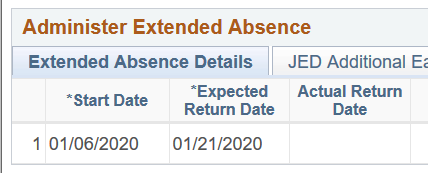 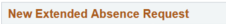 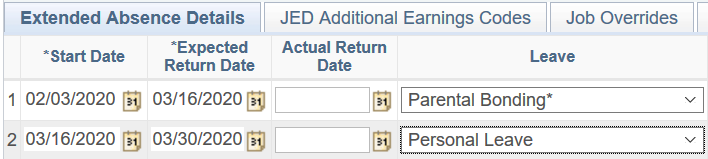 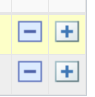 ➠
1/28/2020
ACTIONS
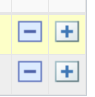 64
[Speaker Notes: How/where to make Edit actions.]
Extend Return Date
To extend an existing EA (no change in leave type), edit the request and submit.
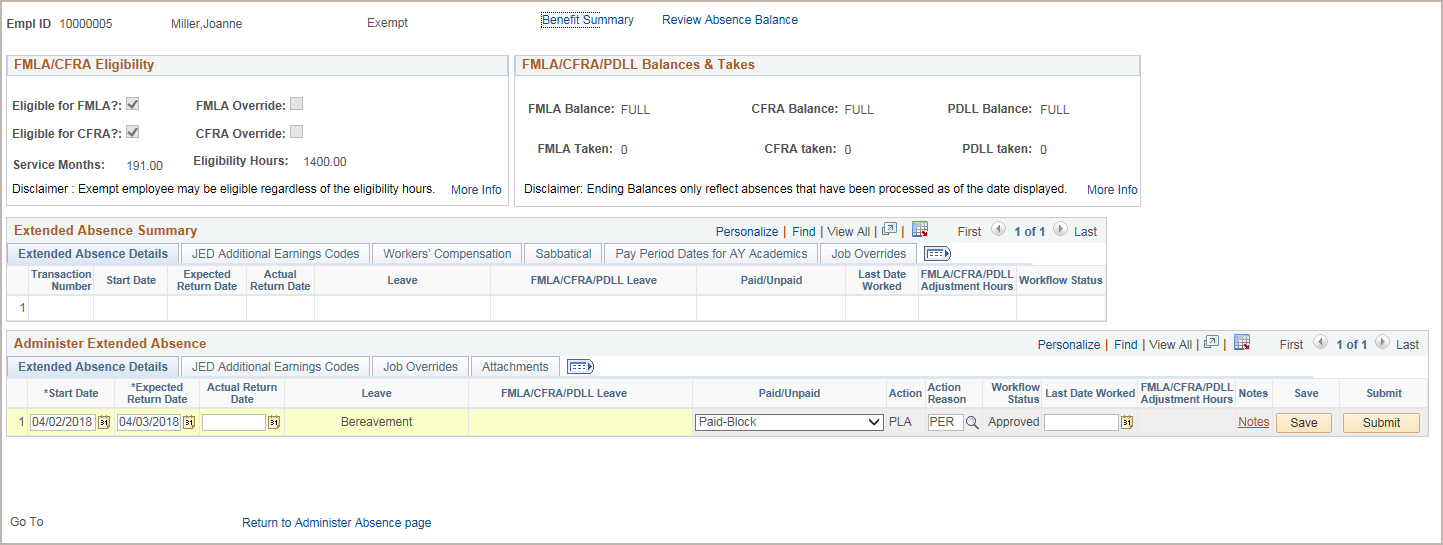 Click Submit to send the edited request for approval.
Enter a detailed note describing the action taken. This is the only way the Approvers know what was edited.
Type over with the new Expected Return Date.
[Speaker Notes: Animation
Extend an EA by typing over the Expected Return Date.]
Edit Absence Request New vs. Edit
When entering a new absence request ROW: 

Expected Return Date of the initial absence request 
EQUALS
Start Date of the new request row.
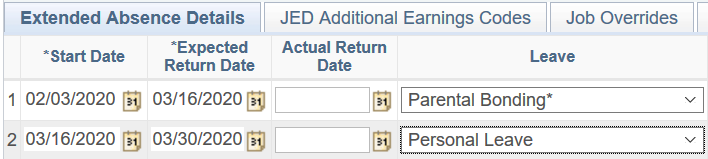 [Speaker Notes: A new request ROW start-date MUST equal the existing request expected-end date.]
Absence Request New vs. Edit (Cont.)
Paid to Unpaid or Unpaid to Paid 						Scenario A
An employee takes a 5 week PAID parental bonding leave. [Assuming he has enough in his leave balances…] 
The Initiator entered a EA request with all 5 weeks as PAID. 
One week later he changes his mind and decides to take his entire 5 weeks as UNPAID parental bonding leave. 


ACTION: Edit the initial extended absence request and update the reason from Paid to Unpaid and indicate in the notes the leave type is updated and job data will be corrected. 
NOTE: Entire leave is no longer paid and will now be unpaid, edit EA Transaction 12345, 08/12/2019-9/13/2019 update leave to Unpaid/ Parental Bonding.
Select on the existing line
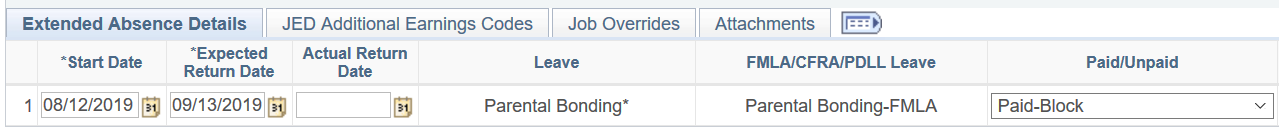 
Unpaid-Block
[Speaker Notes: Animation
The best way to show the various ways to Edit is to go through Scenarios.
This scenario is a type-over Edit.
The field is available to edit]
Absence Request New vs. Edit (Cont.)
Paid to Unpaid or Unpaid to Paid 						Scenario B
An employee takes a 5 week PAID parental bonding leave. 
The Initiator entered a EA request with all 5 weeks as PAID. 
One week later he discovers he doesn’t have enough paid leave available. He still wants to take the full 5 weeks, but the last week will have to be UNPAID parental bonding leave. 

ACTION: 2 STEPS are needed 
Edit expected return date on the paid leave to match start date of unpaid leave (Type over - Administer EA) 
Create a new request for the last week as unpaid leave. (New line-Request EA)
[Speaker Notes: 2 steps are required- there are changes within the time period of the leave]
Paid to Unpaid or Unpaid to Paid 		Scenario B con’t
Step 1 – Administer Extended Leave
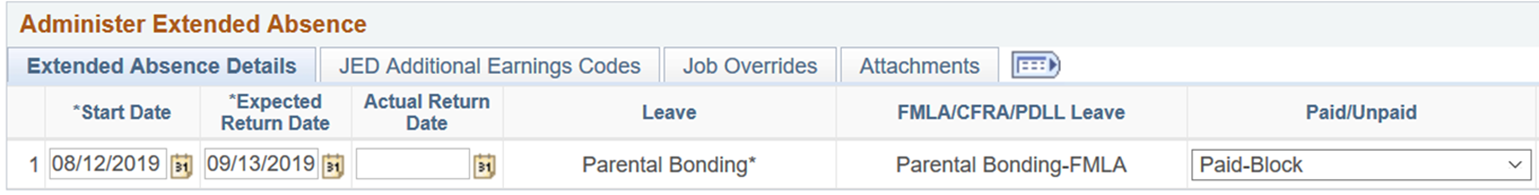 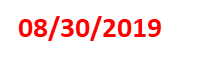 08/30/2019
Step 2 – Administer Extended Leave / New Leave Request Row
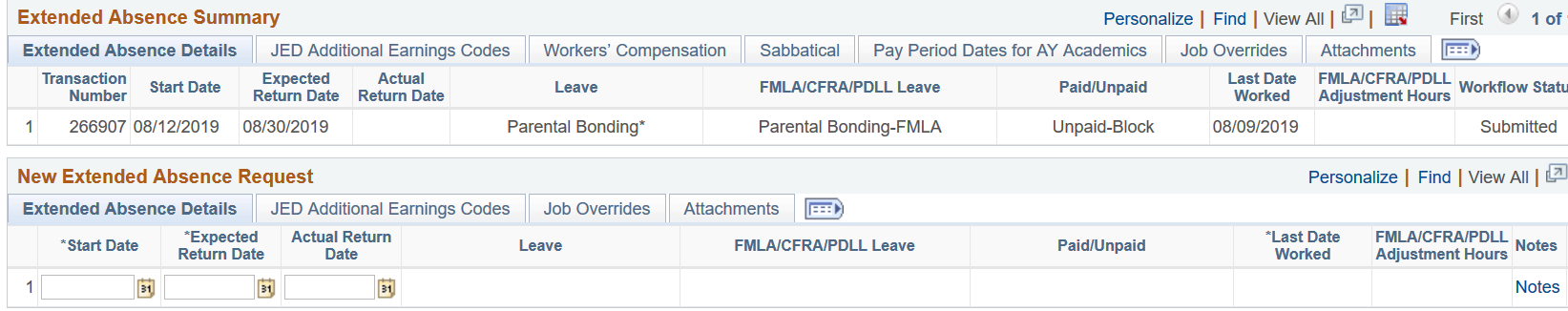 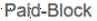 Unpaid-Block
Parental Bonding*
08/30/2019
09/13/2019
Parental Bonding-FMLA
08/09/2019
NOTE: Edited initial transaction 266907: added new expected return date 8/30/19 Submitted new request line: 08/30/2019-09/13/2019 with Unpaid Leave/ Parental Bonding.
69
[Speaker Notes: A new line is required to record the Unpaid portion.]
Absence Request New vs. Edit (Cont.)
Paid to Unpaid or Unpaid to Paid 						Scenario C
An employee wants to take a 5 week parental bonding leave. 
Before going to his absence initiator, he knows he doesn’t have enough paid leave available. 
He decides to take the first 3 weeks as PAID leave and the last two weeks as UNPAID parental bonding leave. 

ACTION: Enter 2 initial, sequential requests lines are needed: 
One for the first 3 weeks -PAID 
A second one for the remaining 2 weeks – UNPAID.
[Speaker Notes: Two lines to record the PAID and UNPAID time.]
Absence Request New vs. Edit (Cont.)
Paid to Unpaid or Unpaid to Paid 		Scenario C con’t
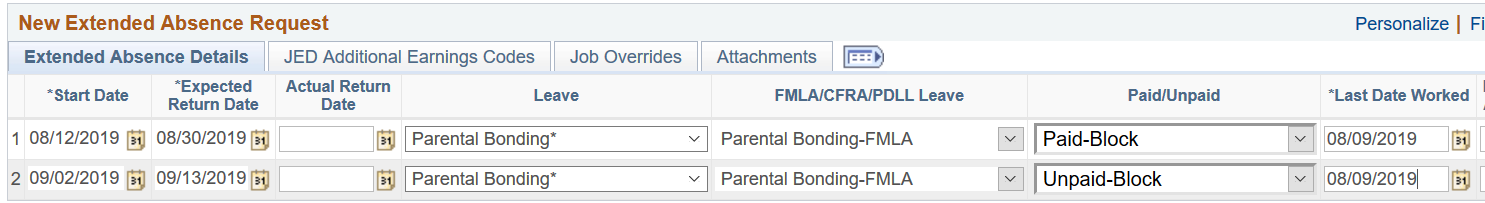 Two initial and sequential Extended Leave lines.
Parental Bonding*
Parental Bonding-FMLA
Paid-Block
08/09/2019
08/12/2019
08/30/2019
Unpaid-Block
Parental Bonding*
08/09/2019
Parental Bonding-FMLA
08/30/2019
09/13/2019
NOTE: This is the initial request. 08/12/2019-08/30/19  Paid leave/Parental Bonding. 08/30/2019-009/13/19 Unpaid Leave/ Parental Bonding.
71
Absence Request New vs. Edit (Cont.)
Paid to Unpaid or Unpaid to Paid 						Scenario D
An employee wants to take a 5 week parental bonding leave. 
Before going to his absence initiator, he knows he doesn’t have enough paid leave available. 
He decides to take the first 3 weeks as PAID leave and the last two weeks as UNPAID parental bonding leave. 

ACTION: Enter 2 initial, sequential requests lines are needed: 
One for the first 3 weeks -PAID 
A second one for the remaining 2 weeks – UNPAID.
[Speaker Notes: Two lines to record the PAID and UNPAID time.]
Absence Request New vs. Edit (Cont.)
Paid to Unpaid or Unpaid to Paid 		Scenario C con’t
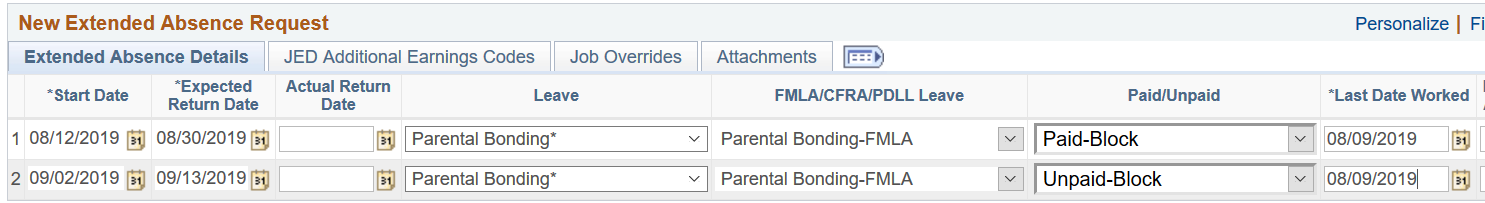 Two initial and sequential Extended Leave lines.
Parental Bonding*
Parental Bonding-FMLA
Paid-Block
08/09/2019
08/12/2019
08/30/2019
Unpaid-Block
Parental Bonding*
08/09/2019
Parental Bonding-FMLA
08/30/2019
09/13/2019
NOTE: This is the initial request. 08/12/2019-08/30/19  Paid leave/Parental Bonding. 08/30/2019-009/13/19 Unpaid Leave/ Parental Bonding.
73
Cancel an Absence Request
Reasons for Canceling: 
Correcting entries that cannot be changed (to redo-leave type)
Remove a transaction that should not have been done

When Cancel button is available:
Submit before local approval
After UCPC approval

Method for Canceling: 
Two methods depends on the current status of the request.
Cancel an Absence Request (con’t)
Method for Canceling: depends on the current status of the request. From Administer Absence Request
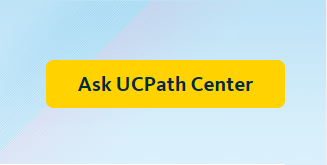 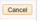 Cancel an Absence Request (con’t)
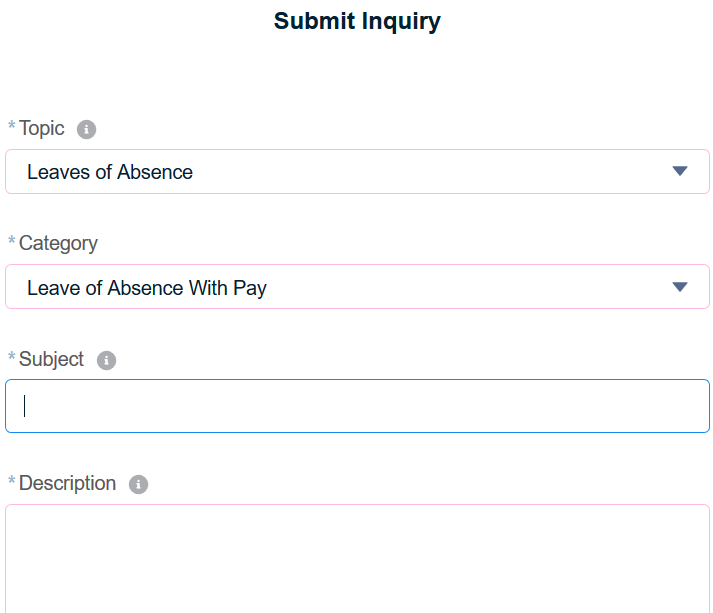 Important: In the Notes indicate any accrual hours or FMLA/CFRA/PDLL balances that must be adjusted. UCPC WFA Production uses this information to ensure appropriate adjustments are made in UCPath.
76
Lesson Objectives Review
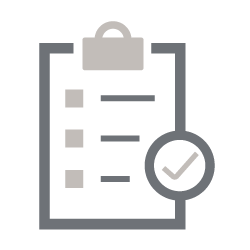 Having completed this lesson, you should be able to:
Identify the fields, tabs and functionality of the Administer Extended Absence page.
View EA requests.
List the key system steps to edit a leave of absence.
Extend EA.
Cancel EA request.
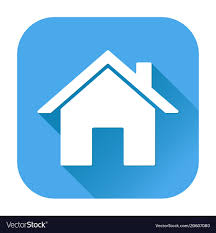 LESSON 3
Return from Extended Absence: a Specific Edit
Lesson Objectives
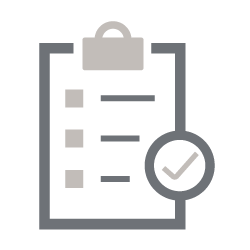 In this lesson we will:
List the key system steps to return an employee from leave.
Return an employee from leave of absence.
[Speaker Notes: The Leave of Absence Request submission starts the process.]
Return from Leave – Key System Steps
[Speaker Notes: Same as an Edit

Location Leave Initiator
Access the existing approved leave of absence using the Administer Extended Absence page.
Click the Edit button to open the request.
Enter Actual Return Date.
Enter a Note and Submit for approval.
The request automatically routes for approval.]
Administer Initial Request
Return an employee from leave of absence using the Administer Extended Absence page.
Default Status is Pending. Change to ALL.
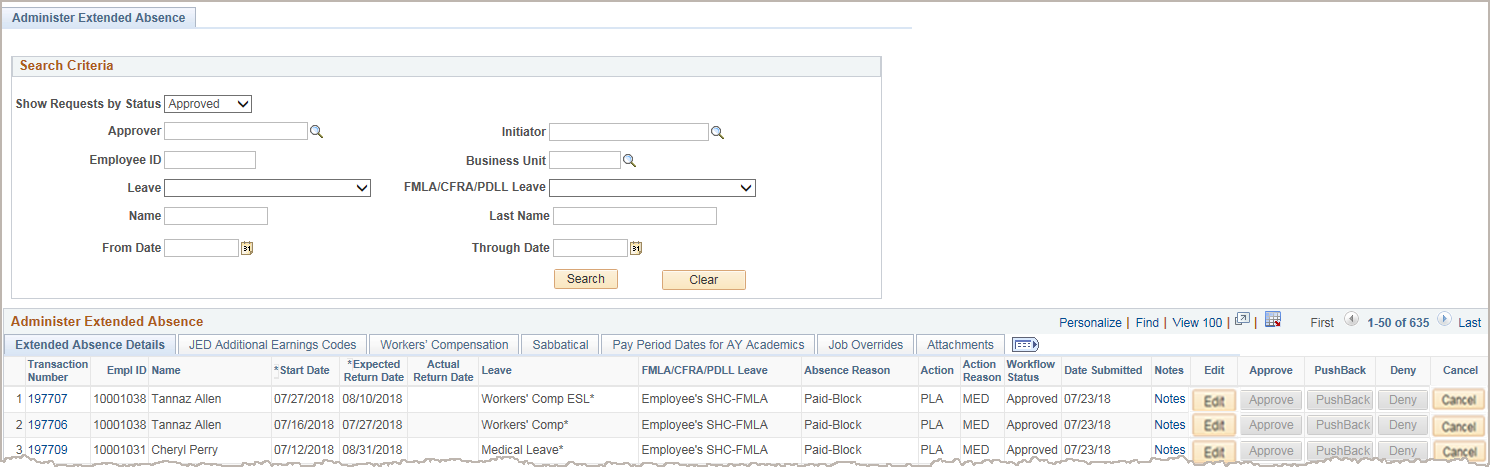 Search using the Employee ID
Click Edit to open the absence request details page.
[Speaker Notes: Same as an Edit.]
Return Leave of Absence
When the employee returns to their job, add the Actual Return Date to the initial/existing request and submit for processing.
The Actual Return Date must be on or before the Expected Return Date. 
If needed, edit the Expected Return Date. 
Then the Actual Return.
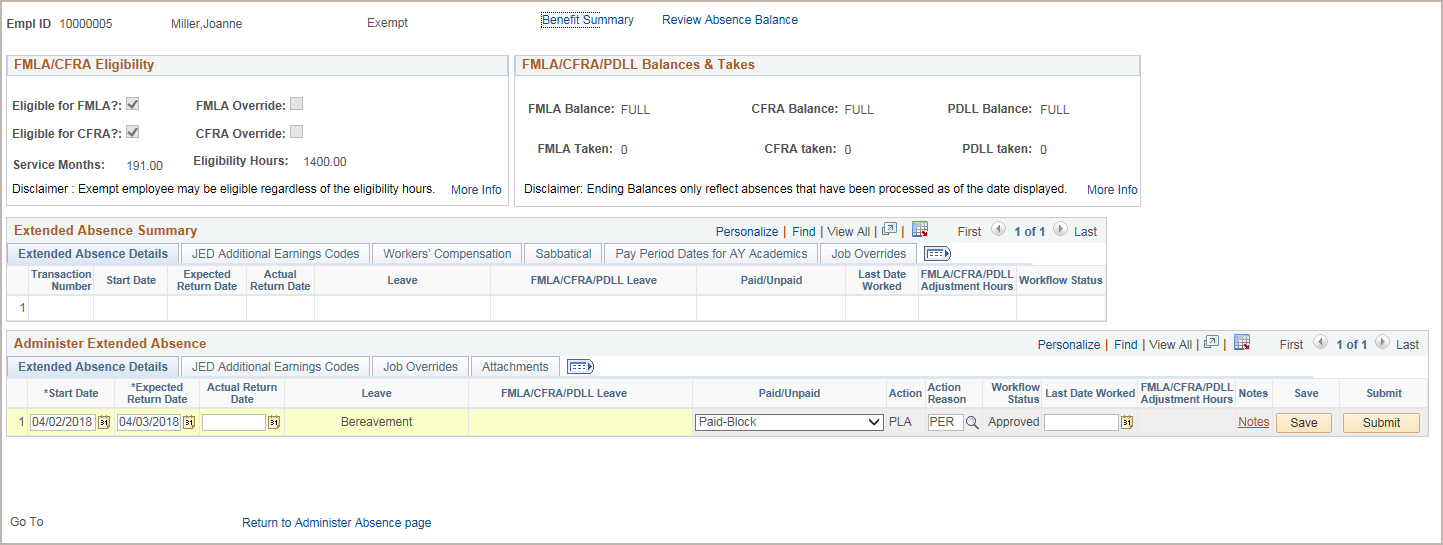 Click Submit to send for approval and processing.
Enter the Actual Return Date on the same row.
Enter a note describing the action taken. This is the only way the Approvers and UCPC WFA Production know what was edited.
[Speaker Notes: Animation
Actual Return date cannot be after the Expected Return Date, –2 edits need to be done on the SAME line. 
One t2
o change the Exp Return Date so it is after the Actual Return Date. 
Second one to record the Actual Return Date.
Easiest way to fix this issue is to make them equal, because Expected Return Date is moot.]
Return Leave of Absence
When the employee returns to their job, add the Actual Return Date to the initial/existing request and submit for processing.
The Actual Return Date must be on or before the Expected Return Date. 
If needed, edit the Expected Return Date. 
Then the Actual Return.
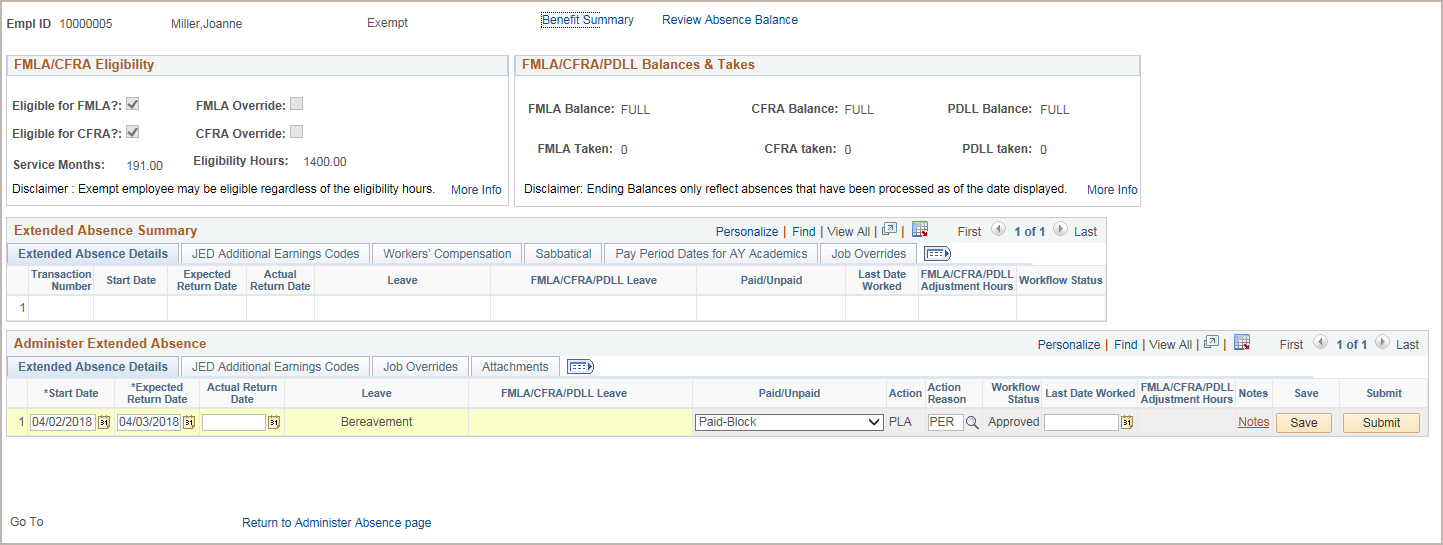 Click Submit to send for approval and processing.
Enter the Actual Return Date on the same row.
Enter a note describing the action taken. This is the only way the Approvers and UCPC WFA Production know what was edited.
[Speaker Notes: Animation
Actual Return date cannot be after the Expected Return Date, –2 edits need to be done on the SAME line. 
One t2
o change the Exp Return Date so it is after the Actual Return Date. 
Second one to record the Actual Return Date.
Easiest way to fix this issue is to make them equal, because Expected Return Date is moot.]
Return Leave of Absence
Intermittent Leave 
Special Returns
When an Intermittent EA precedes or follows an Paid/Unpaid Block, 
the employee must be returned from leave.
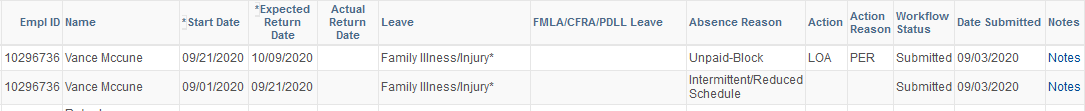 Intermittent then Unpaid - Block
[Speaker Notes: Animation
Actual Return date cannot be after the Expected Return Date, –2 edits need to be done on the SAME line. 
One t2
o change the Exp Return Date so it is after the Actual Return Date. 
Second one to record the Actual Return Date.
Easiest way to fix this issue is to make them equal, because Expected Return Date is moot.]
Return Leave of Absence
Intermittent Leave 
Special Returns
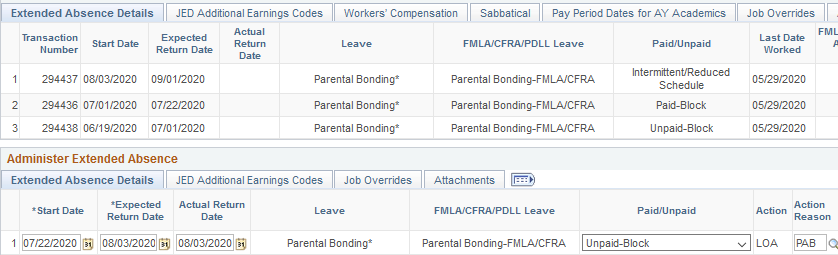 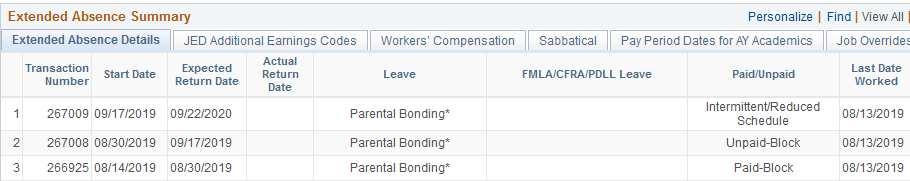 Return from Unpaid to Intermittent
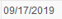 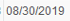 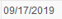 85
Lesson Objectives Review
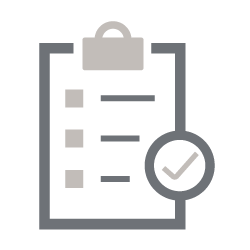 Having completed this lesson, you should be able to:
List the key system steps to return an employee from leave.
Return an employee from an Extended Absence.
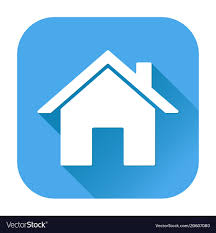 LESSON 4
View EA Transaction History
Lesson Objectives
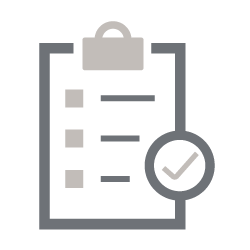 In this lesson we will:
View EA history using the Extended Absences Trans History page.
[Speaker Notes: The Leave of Absence Request submission starts the process.]
Extended Absence Trans. History page
Navigation: PeopleSoft Menu > Global Payroll & Absence Mgmt > Payee Data > Maintain Absences > UC Customizations > Extended Absence Trans History
[Speaker Notes: This page covers all history on an employee. Two years is also displayed on the Request page.]
Extended Absence Trans. History page
Navigation: PeopleSoft Menu > Global Payroll & Absence Mgmt > Payee Data > Maintain Absences > UC Customizations > Extended Absence Trans History
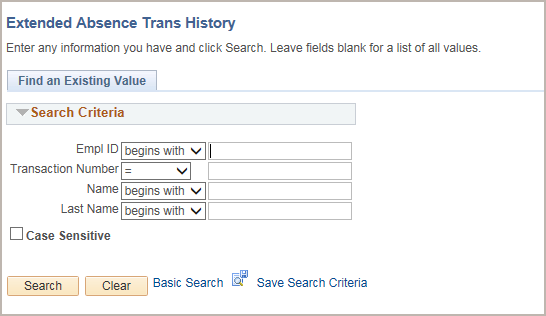 Search using any or all:
Empl ID
Transaction Number
Name
Last Name
Extended Absence Trans. History (con’t)
Each row represents a change in Status and displays the User ID and Time Stamp, as well as Notes from the request. 
In this example, a workers’ compensation absence request wassubmitted on 7/23/18 at 10:11amapproved on 7/23/18 at 10:19amand entered into Job Data and approved on 7/23/18 at 10:27am
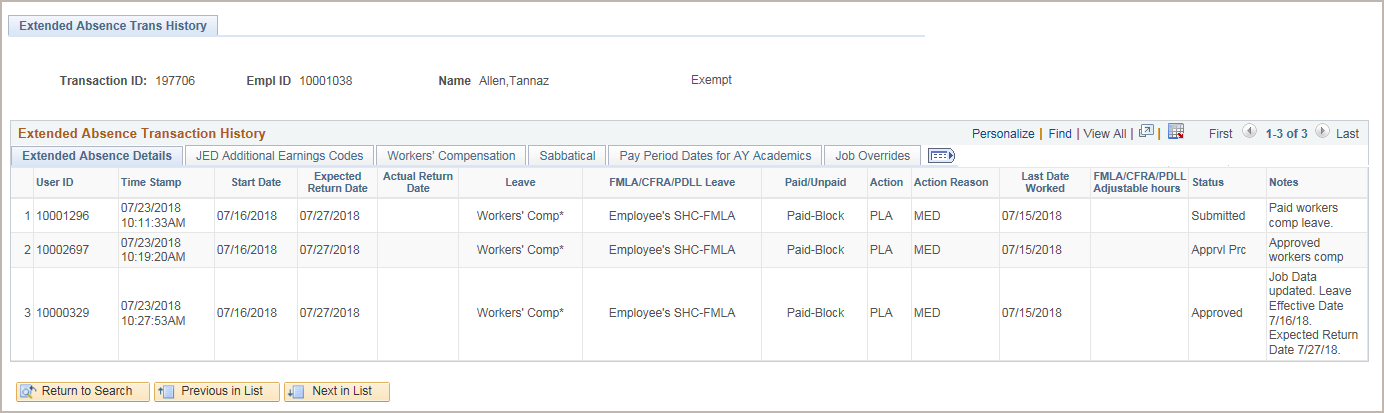 Click the tabs to view additional information about the absence request.
Who
When
Notes
[Speaker Notes: When and who entered the transaction is only on the EA Transaction History page.]
Lesson Objectives Review
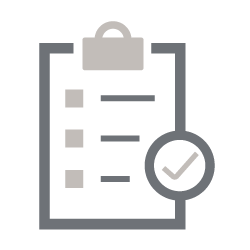 Having completed this lesson, you should be able to:
View EA history using the Extended Absences Trans History page.
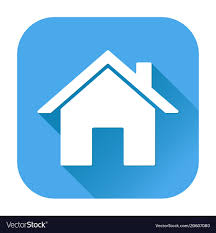 Course Review
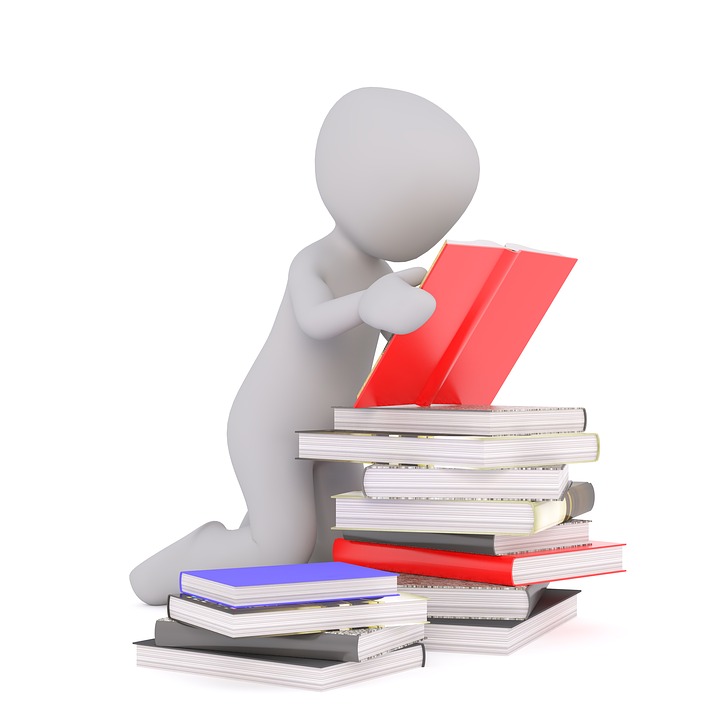 Course Objectives Review
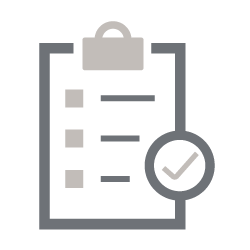 Having completed this course, you should be able to:
Describe the Leave of Absence system process.
Identify the fields and functionality of the Request Extended Absence page and the Administer Extended Absence page.
Submit various types of employee EA.
Extend employee EA.
Edit employee EA.
Return employee from EA.
Putting It All Together
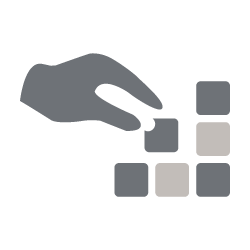 After preliminary actions, Leave Initiator submits extended absence requests. 
New and Edited requests routes to the local Approver(s). 
Then to the Approver at UCPC. 
The UCPC WFA Production Approver adds the leave information to the employee’s Job Data and approves the absence request.
EA changes require an edit or new request row.
Enter a meaningful Comment every time you request a new EA or edit one.
Actions per Page
Preliminary Actions

Person Org Summary
Benefits Summary		
Review Absence Balances
Election Form
Contact HR
Leave of Absences
Where do I do What?
Edit Initial -  Administer Extended Absence
Change length of leave
Workers’ Comp to Medical
Paid to Unpaid or vice versa and Intermittent
Canceled Leave
Returned from Leave
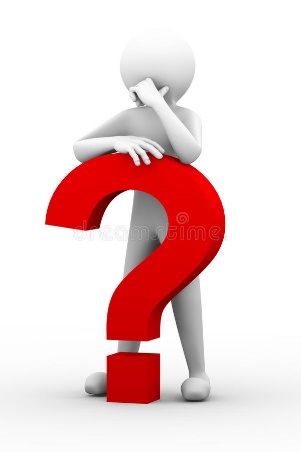 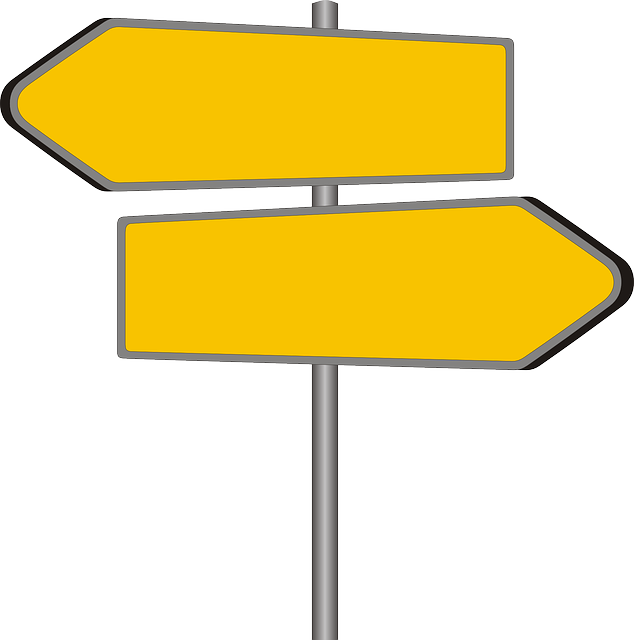 Request Extended Absence
Initial New Request
Edit – New Request Row
Change leave type, except Workers’ Comp to Medical

Note: Start Date of New = Expected Return Date of existing
[Speaker Notes: The two action pages]
Leave of Absences
When can I do What?
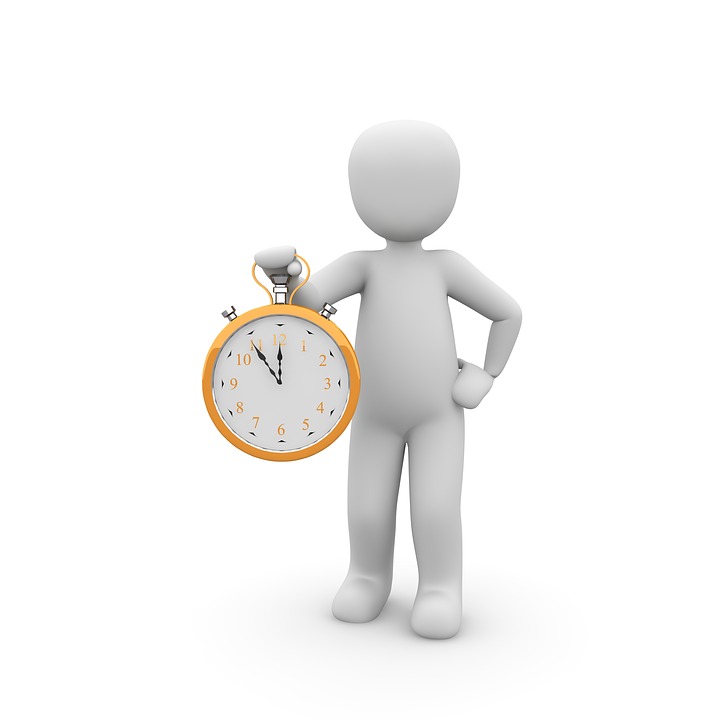 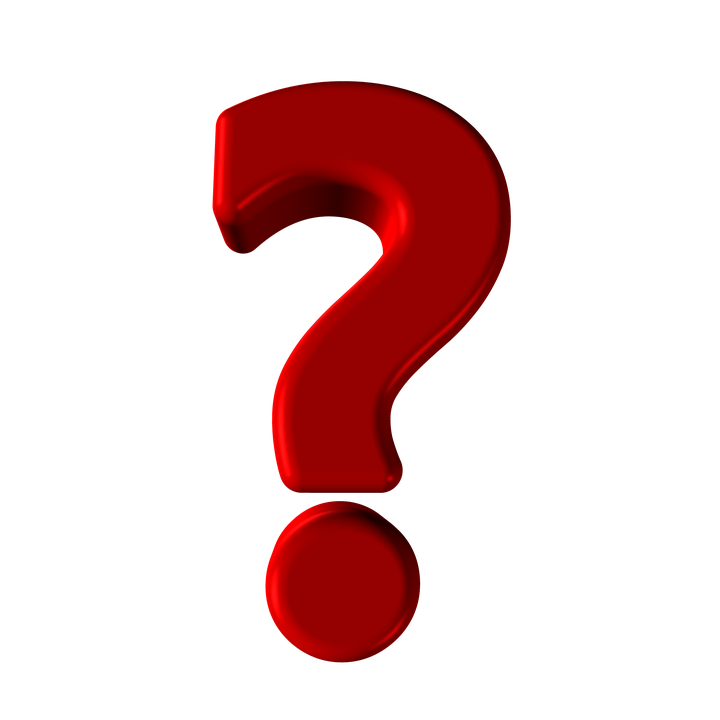   Edit
  Email local
   approver
   to deny
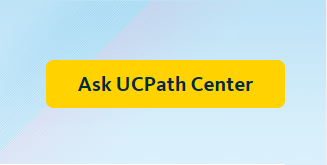 [Speaker Notes: Send a case to UCPath when waiting for them to approve.]
Leave of Absences
does
What
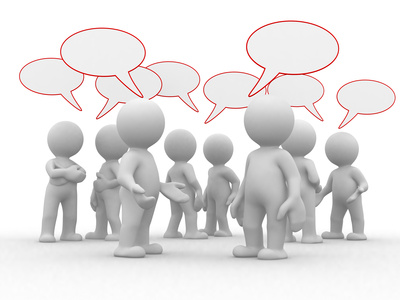 ?
Who
?
[Speaker Notes: List of common scenarios and the roles involved.]
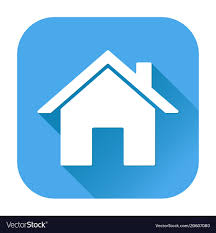 Course Resources
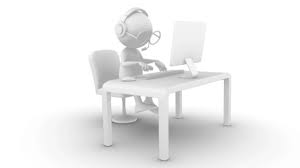 Where to Get Help
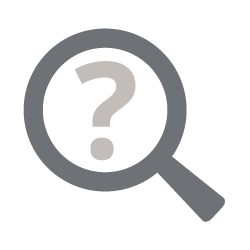 The UCPath Help site is your first level of support. Search for conceptual content, job aids or step-by-step instructions for UCPath tasks.
From the UCPath portal homepage, expand the Help / FAQ section on the left side of the page and then click the “Location Users” link to open the site. *An Adobe PDF version is available for users with screen readers.

If you’re experiencing issues, or have questions about transactions, please contact the Employee Experience Center at (949) 824- 0500, or submit a ticket by visiting UCPath.UCI.Edu
Appendices
Recommended slides
15		Navigation
34		Attachments
41, 42	Exclude jobs	
44-47	AY Academics
62-64	Administer Request Keys
67-71	Scenarios
74		Cancel
92-95	Review Aids
Approval & Workflow Status Descriptions
[Speaker Notes: We won’t review these at this time, but we will as they come up in class. You may want to review this later, or even print it.]
Online Job Aid
Job Aid: The Families First Coronavirus Response Act (FFCRA or Act)
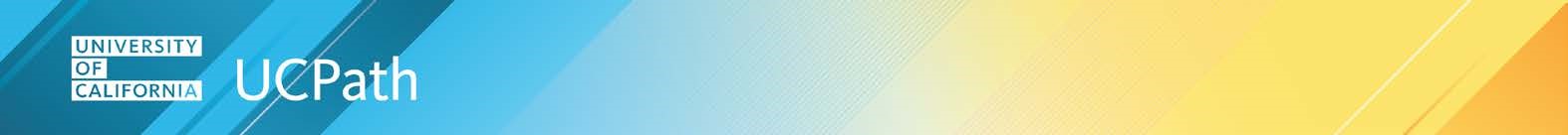 Job Aid: Extended Absence Request Leaves and Description 
The types of leaves that appear in the Leave field on the Request Extended Absence page are based on the eligibility group that is assigned to the employee. 
The full list of leaves is provided in this table. Leaves that include an asterisk (*) may also require FMLA/CFRA/PDLL to be completed for the absence request.
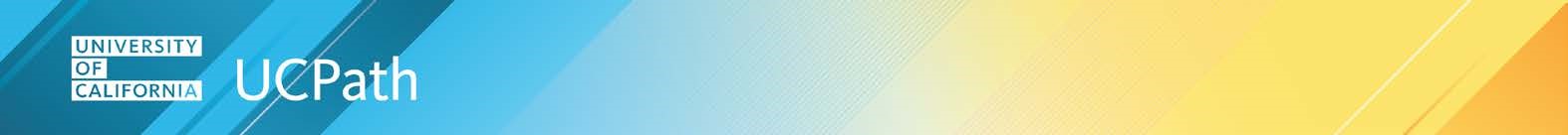 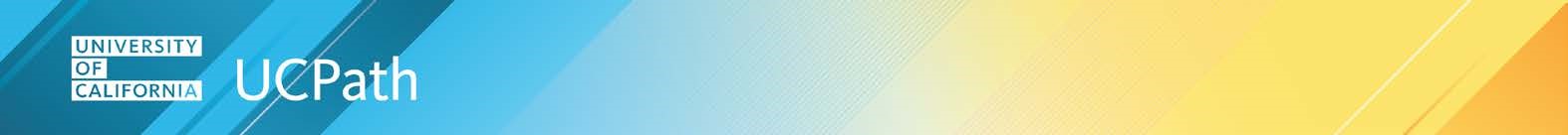 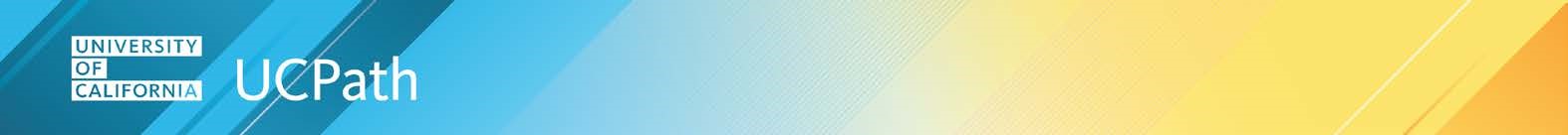 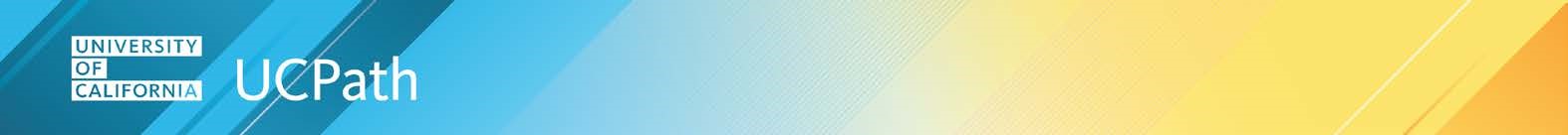 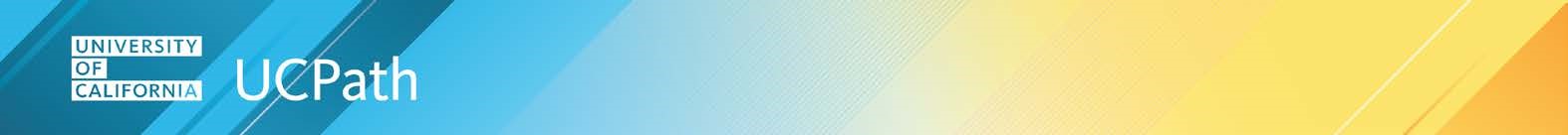 Training End
Thank You!
Leave of Absences Pages
“Pre”- actions
Person Org Summary
Benefits Summary
Review Absence Balances
Election Form
Contact HR
Request Page
Initial Request
Change Type
Add New ROW
Administer Page
Edit
Return
Status
Paid, Unpaid
Cancel
EA Trans History
All EA per Empl.
Cognos Report
Custom
Job Data
[Speaker Notes: A look at the 5 pages we’ve discussed;
‘pre-pages’ for employees and pre-approval
Request page to submit an Ext abs request
Administer page to edit, end and find status
Monitoring page for status and review
History page]
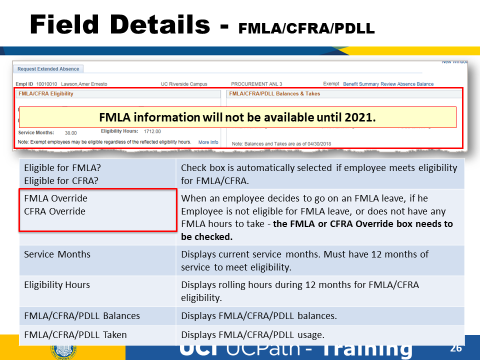 115
What it looks like after notes 
make changes
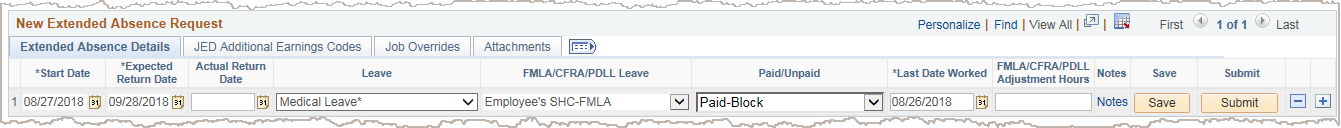 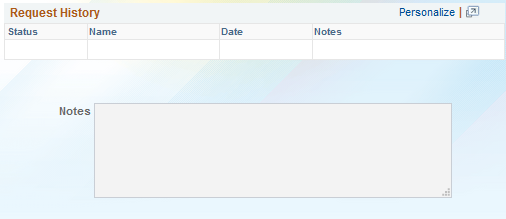 116